ABC Learning Design
PowerPoint Based Curriculum Design Storyboard
Please view this presentation in full screen slideshow mode(click F5 on the keyboard or select the Slide Show icon)Section 3 contains animations that help to understand the process
In association with the
IUA Enhancing Digital Teaching & Learning project
Overview
The Process
Learning Types Cards – larger view of front & back of cards
Storyboarding Example 
Smaller sized cards – for copying and pasting onto storyboard
Blank Storyboard
3
1. The Process
In your module or programme teams, discuss the topics and sub-topics for each week using the storyboard timeline

Map learning types to the storyboard: 
Firstly, consider the associated Learning Types Cards (front) and discuss what might work well for each week
After initial discussion and consideration, copy and paste the relevant smaller sized learning types cards (front) onto your blank storyboard timeline

Map associated activities to the storyboard:
Next, once discussions and considerations have advanced, consider the activities on the back of the cards that are associated with the learning types you have selected
Copy and paste the relevant smaller sized cards (back) onto your blank storyboard timeline

Discuss what available tools and technologies will help you to realise your storyboard
4
2. Learning Types Cards
Larger view of front & back of cards
2. Learning types cards (front – 6 types)
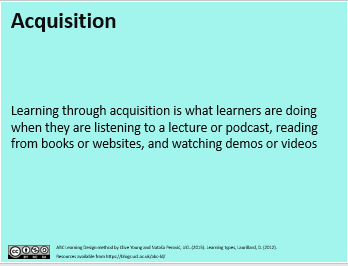 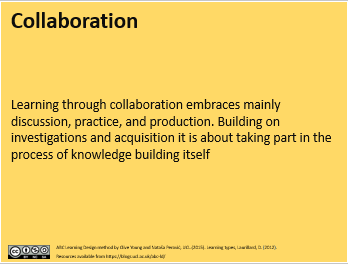 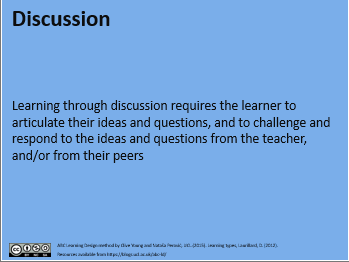 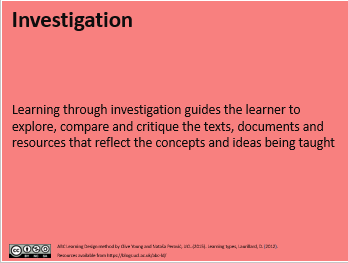 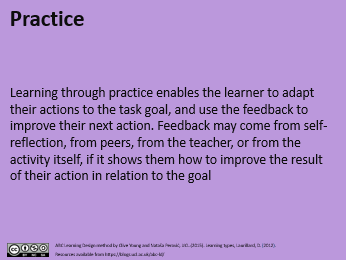 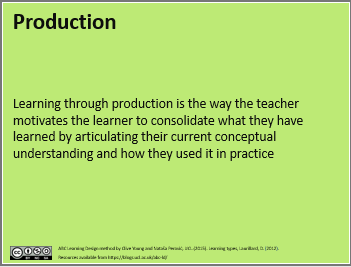 6
Learning types on front side of card and sample activities on the back
2. Learning types cards (back - activities)
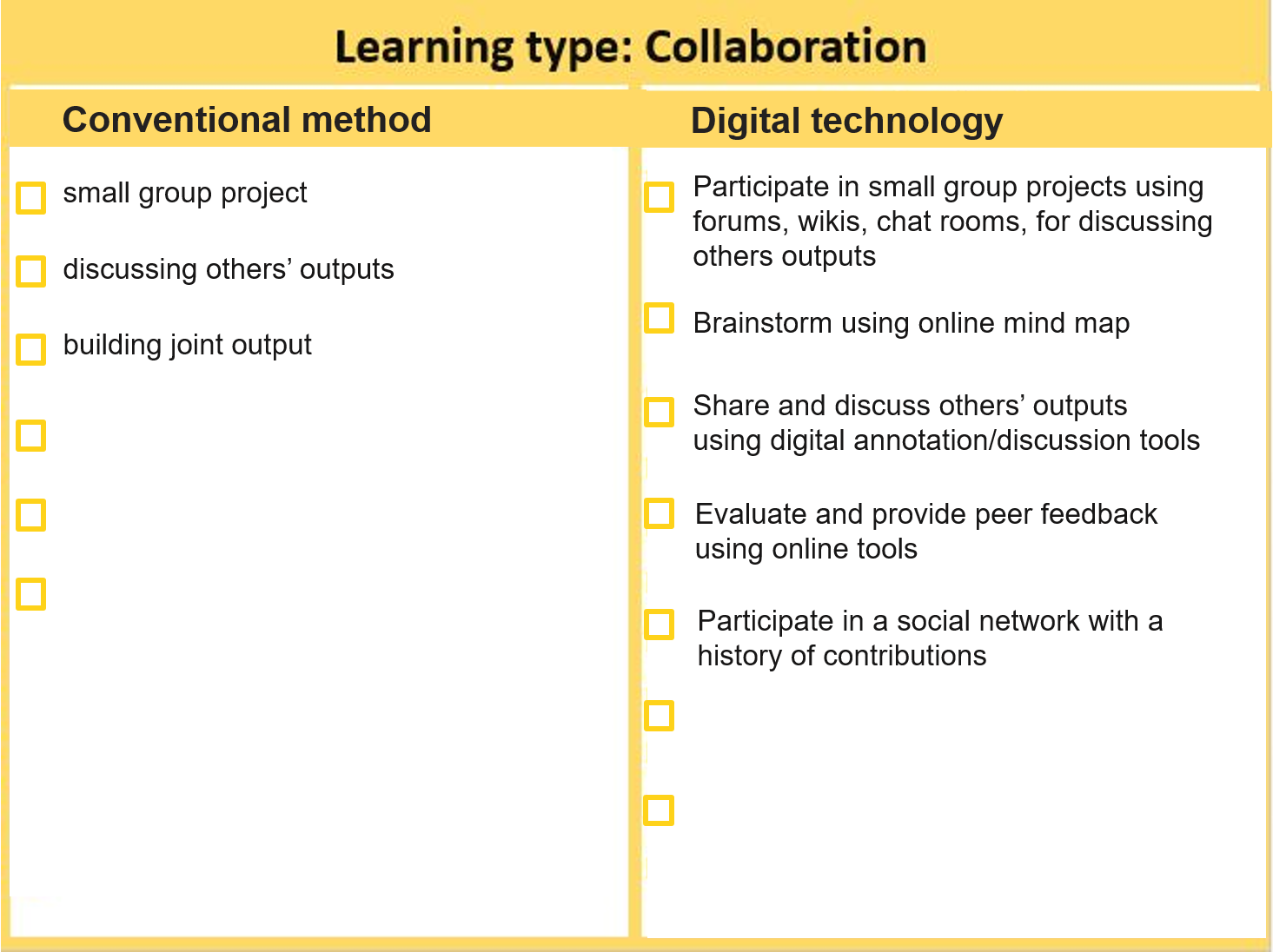 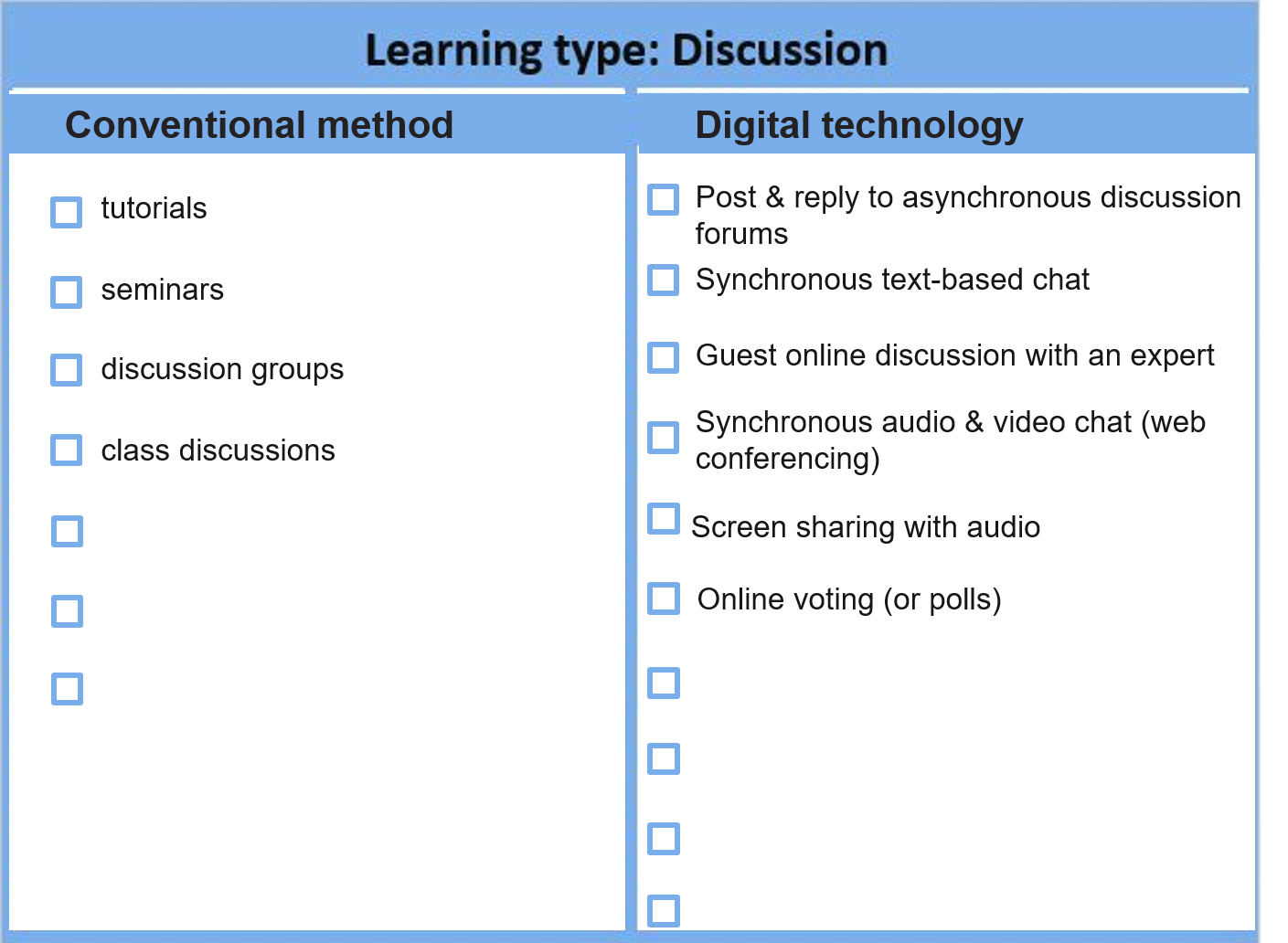 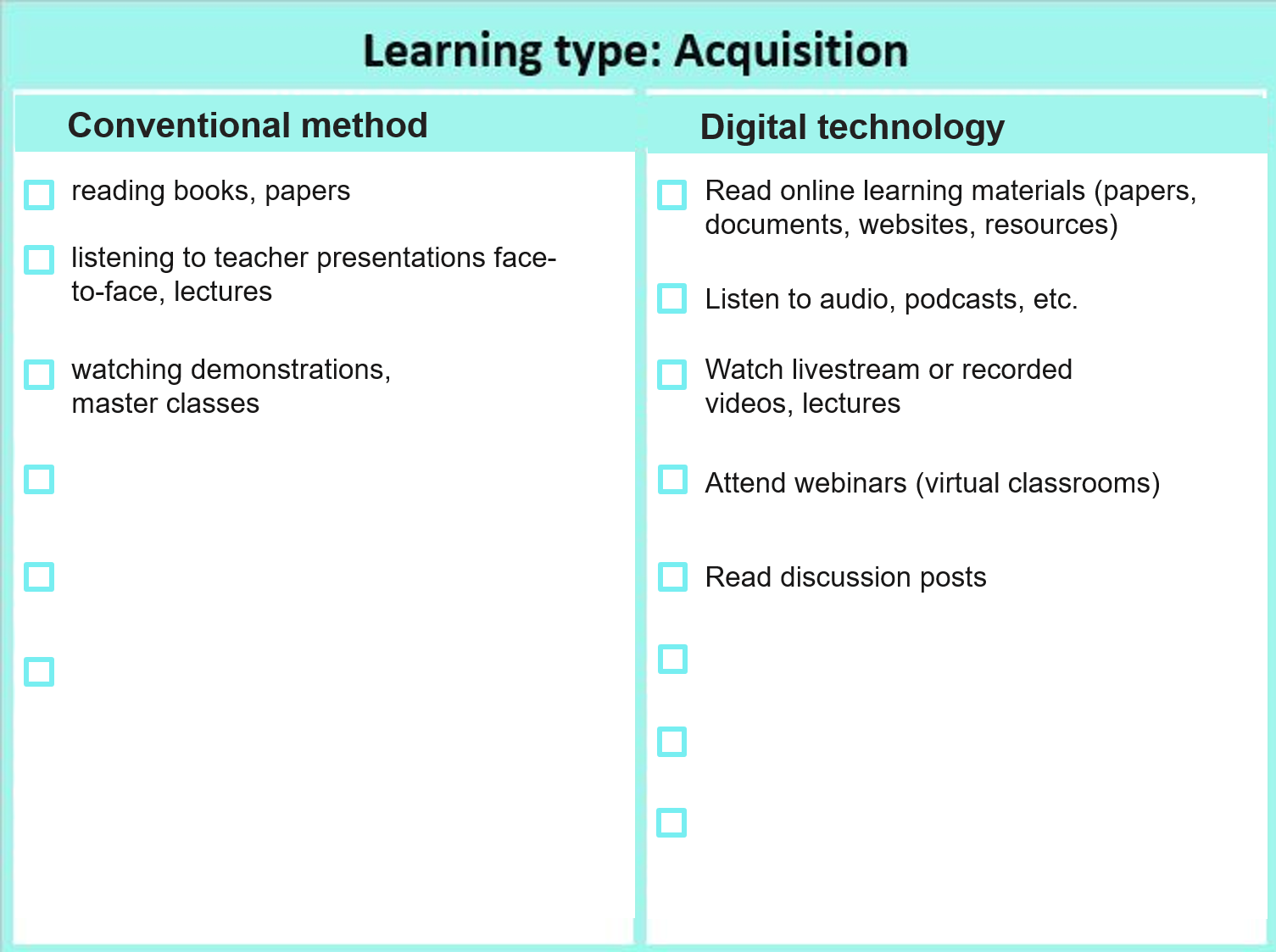 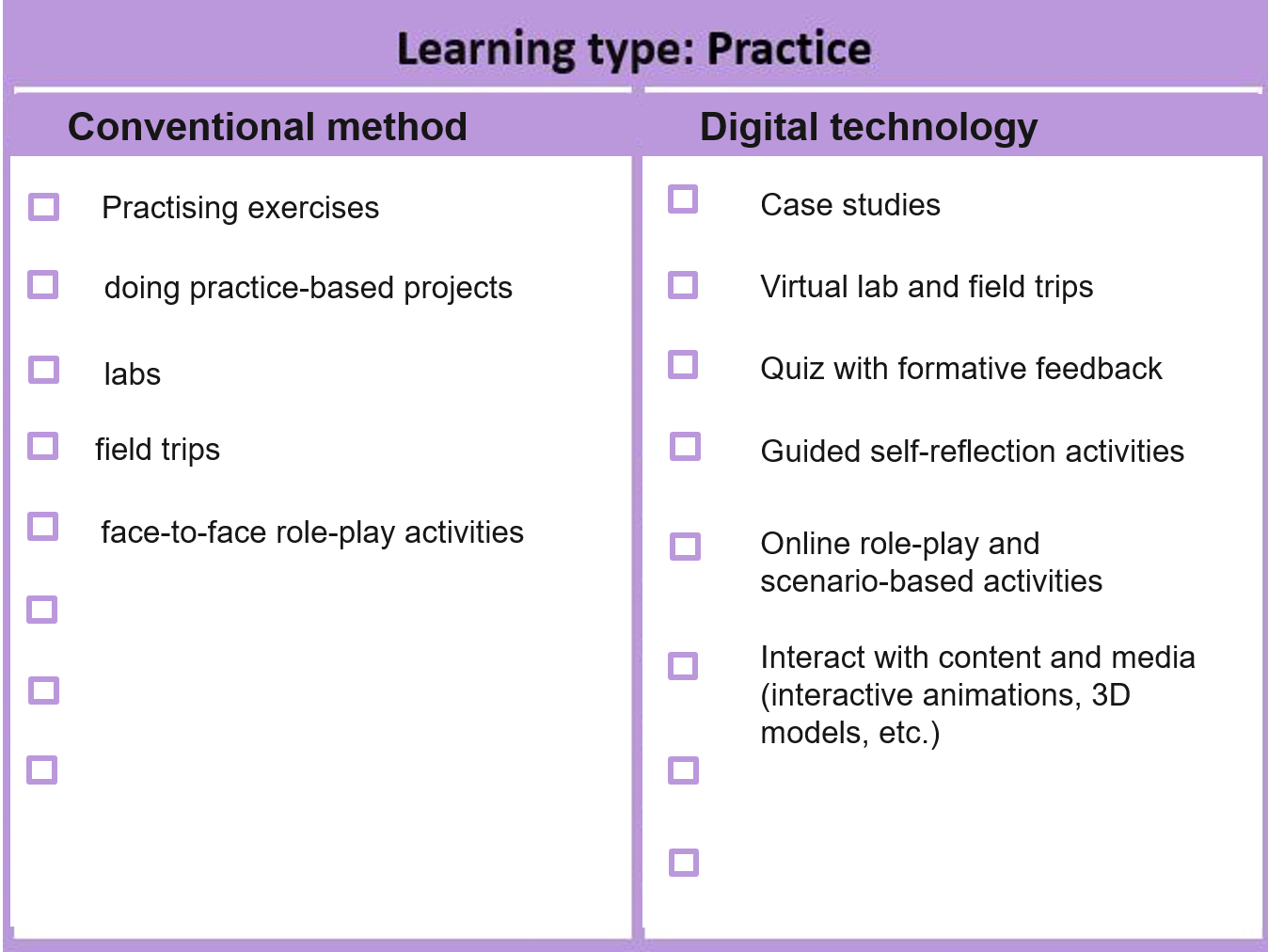 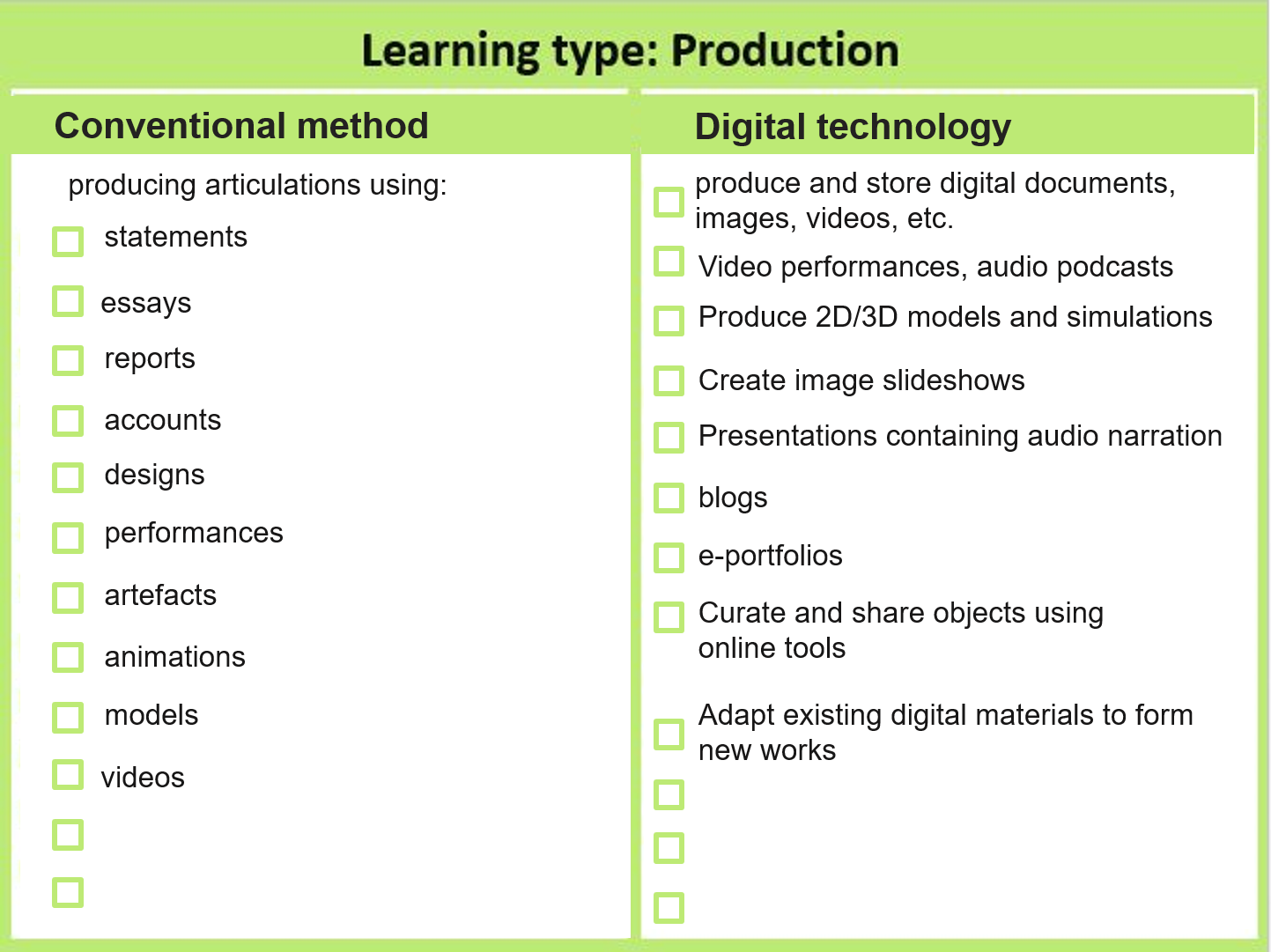 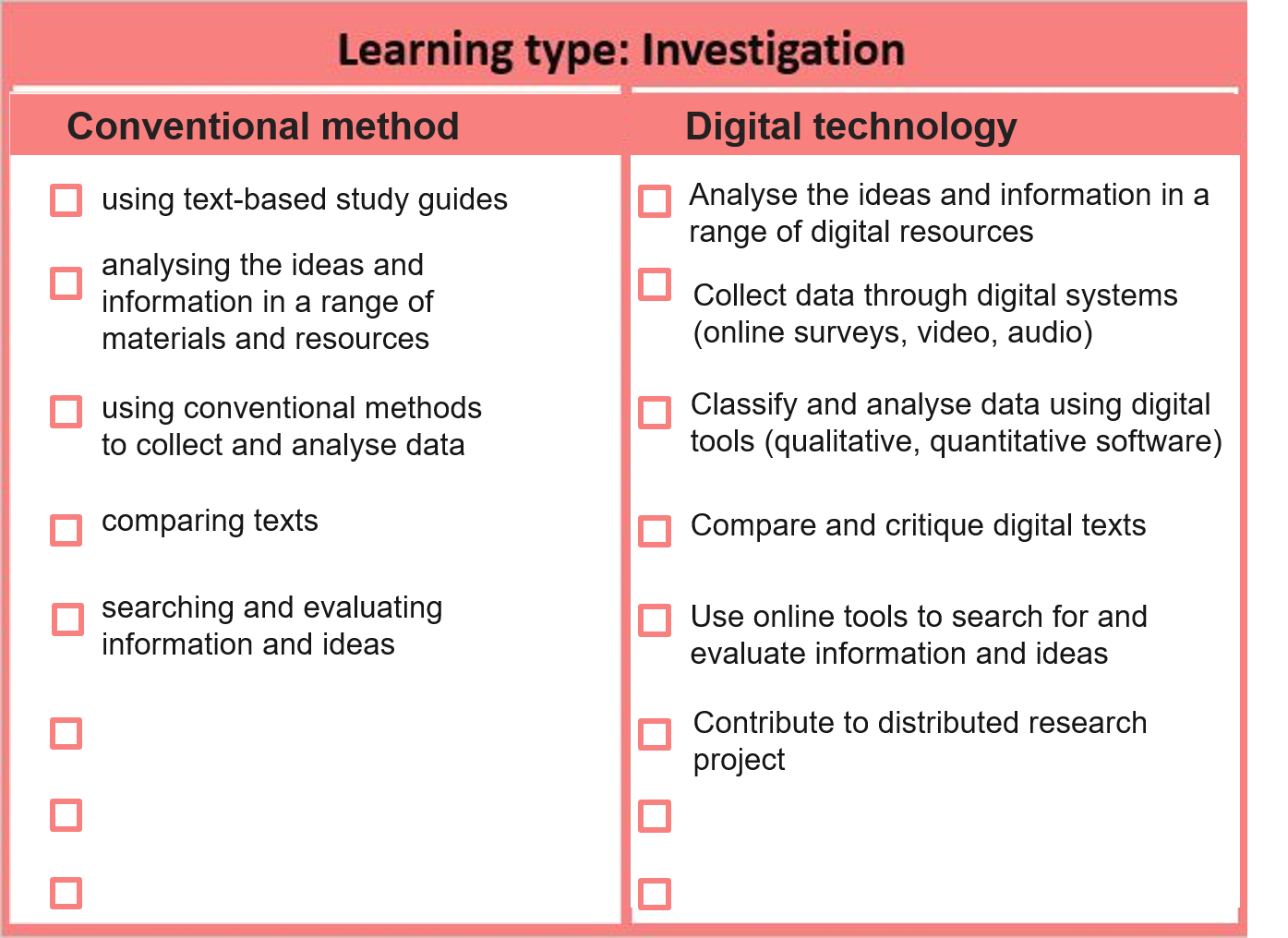 7
Learning types on front side of card and sample activities on the back
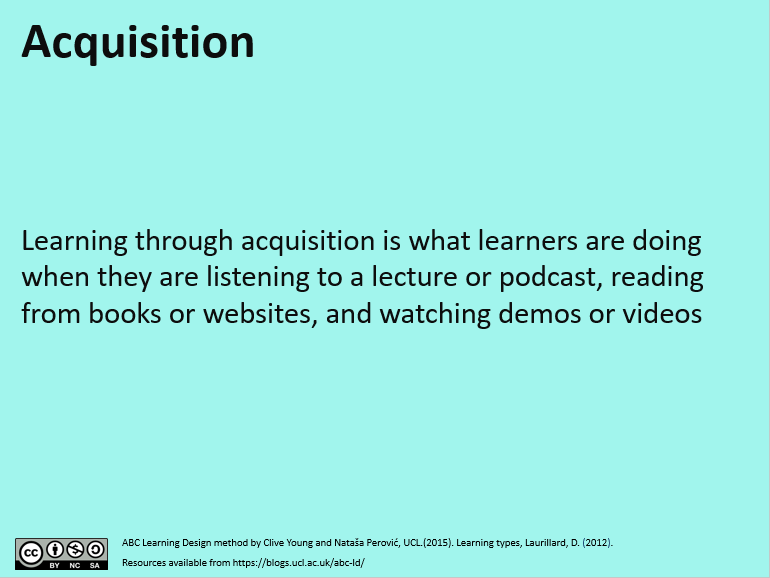 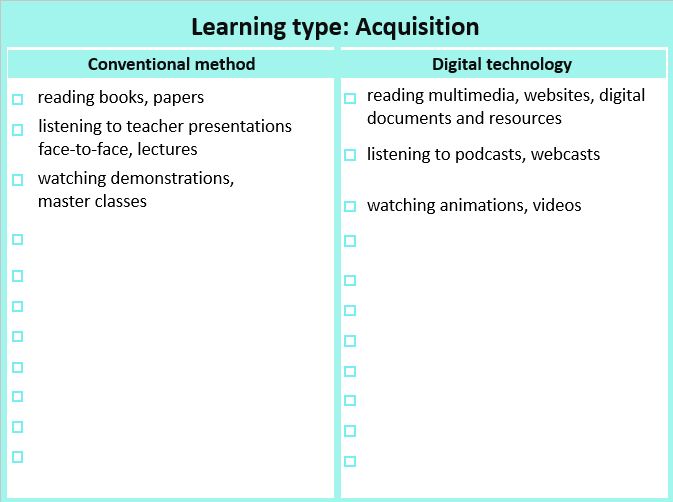 Conventional method
Reading books, papers;
Digital technology
reading books, papers
Read online learning materials (papers, documents, websites, resources)
listening to teacher presentations face-to-face, lectures
Listen to audio, podcasts, etc.
watching demonstrations, 
master classes
Watch livestream or recorded videos, lectures
Attend webinars (virtual classrooms)​
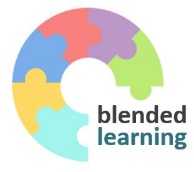 Read discussion posts
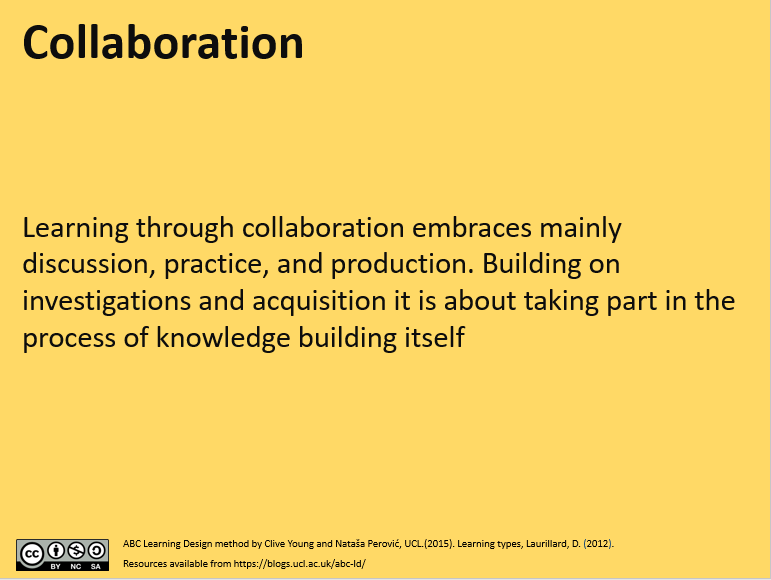 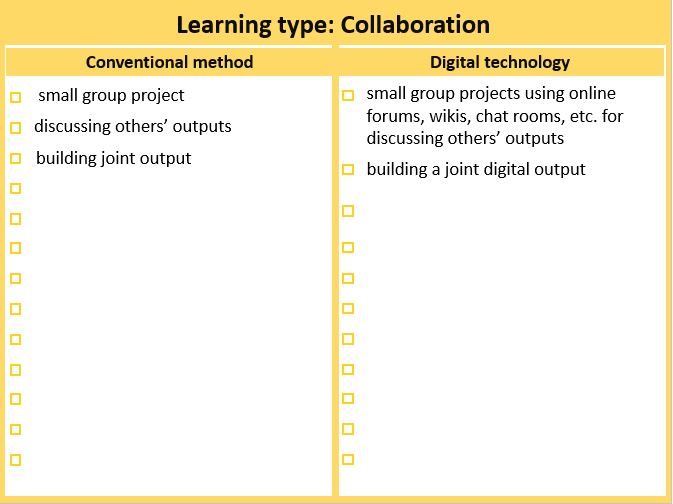 Conventional method
Digital technology
Reading books, papers;
Participate in small group projects using forums, wikis, chat rooms, for discussing others outputs
small group project
discussing others’ outputs
Brainstorm​ using online mind map
building joint output
Share and discuss others’ outputs 
using digital annotation/discussion tools
Evaluate and provide peer feedback 
using online tools
Participate in a social network​ with a 
history of contributions
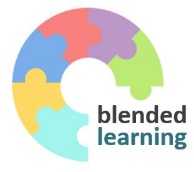 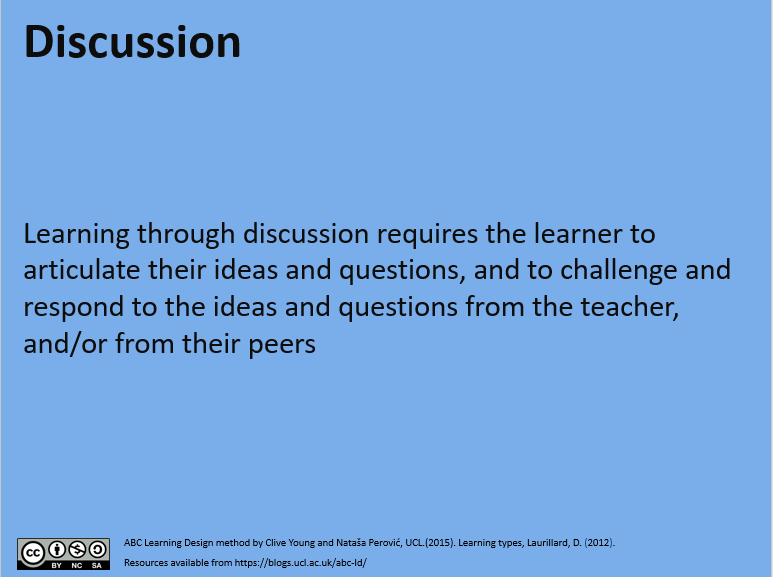 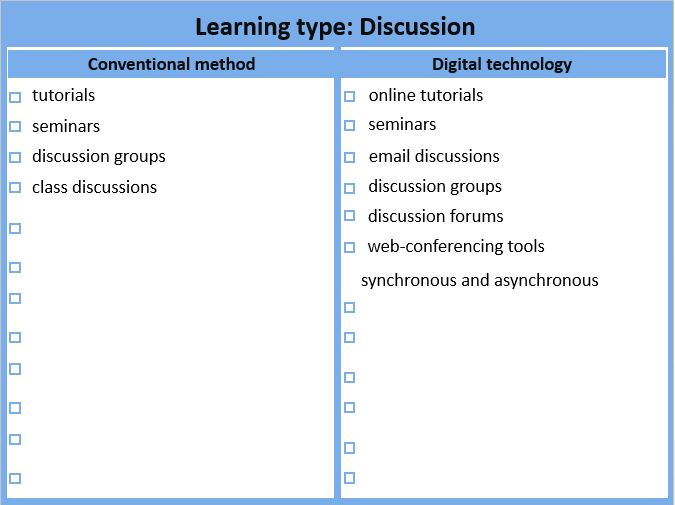 Reading books, papers;
Digital technology
Conventional method
Post & reply to asynchronous discussion forums
tutorials
Synchronous text-based chat
seminars
Guest online discussion with an expert
discussion groups
Synchronous audio & video chat (web conferencing)
class discussions
Screen sharing with audio
Online voting (or polls)
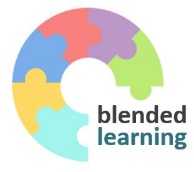 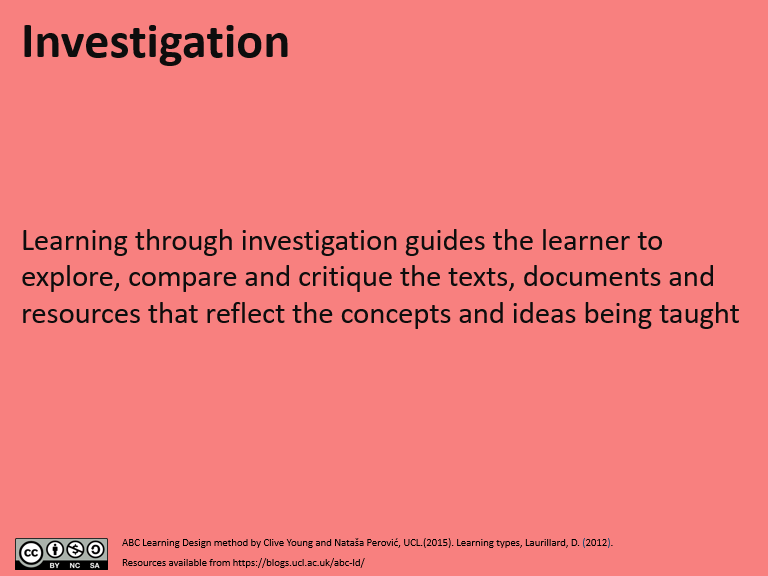 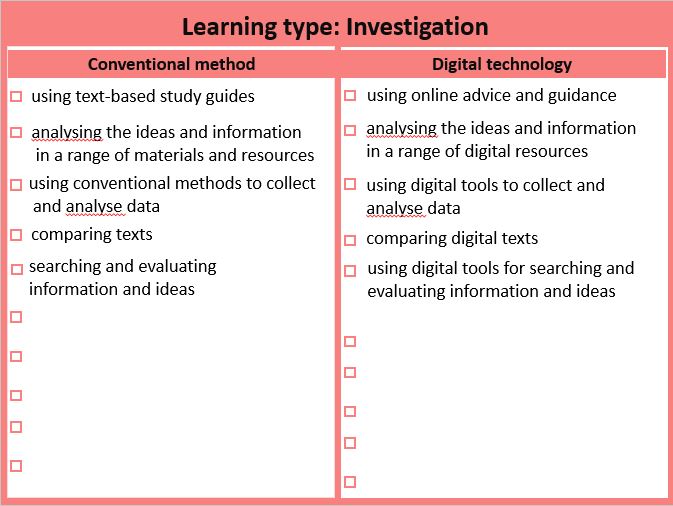 in a range of materials and resources;
Using conventional methods to collect
Comparing texts, searching and evaluating information and ideas.
Conventional method
Digital technology
Analyse the ideas and information in a range of digital resources
using text-based study guides
analysing the ideas and 
information in a range of 
materials and resources
Collect data through digital systems (online surveys, video, audio)
Classify and analyse data using digital tools (qualitative, quantitative software)
using conventional methods 
to collect and analyse data
comparing texts
Compare and critique digital texts
searching and evaluating 
information and ideas
Use online tools to search for and evaluate information and ideas
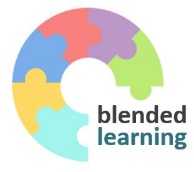 Contribute to distributed research project
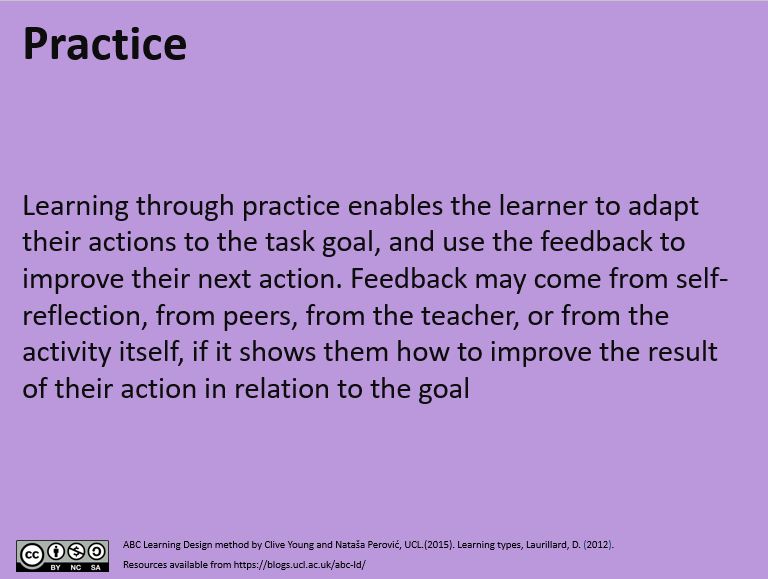 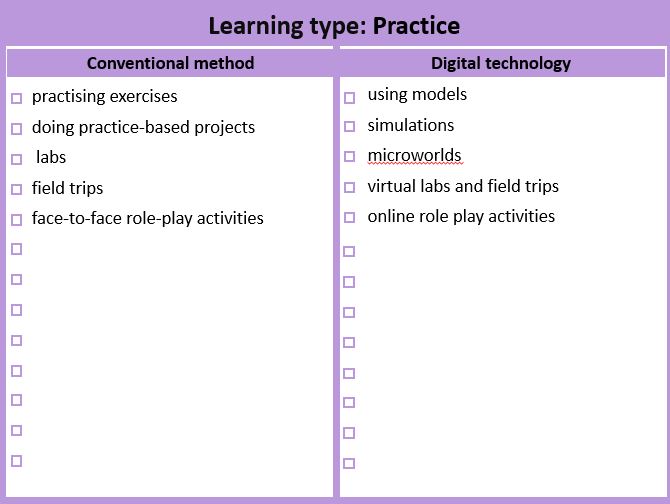 Conventional method
Digital technology
Reading books, papers;
Case studies
Practising exercises
Virtual lab and field trips
doing practice-based projects
Quiz with formative feedback
labs
field trips
Guided self-reflection activities
face-to-face role-play activities
Online role-play and scenario-based activities
Interact with content and media (interactive animations, 3D models, etc.)
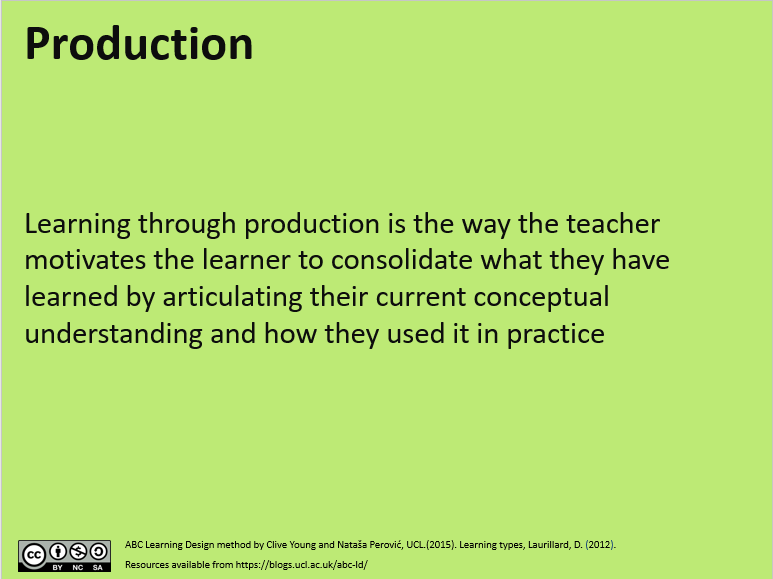 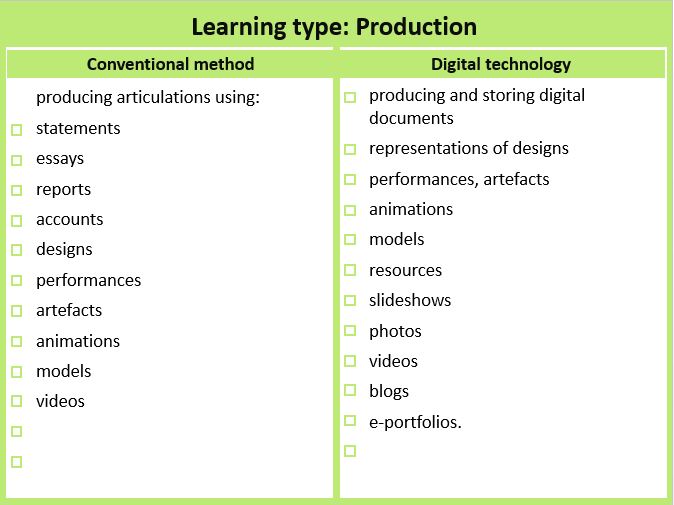 Conventional method
Digital technology
Reading books, papers;
produce and store digital documents, images, videos, etc.
producing articulations using:
statements
Video performances, audio podcasts
essays
Produce 2D/3D models and simulations
reports
Create image slideshows
accounts
Presentations containing audio narration
designs
blogs
performances
e-portfolios
artefacts
Curate and share objects using online tools
animations
Adapt existing digital materials to form new works
models
videos
3. Storyboarding Example
ABC Learning Design
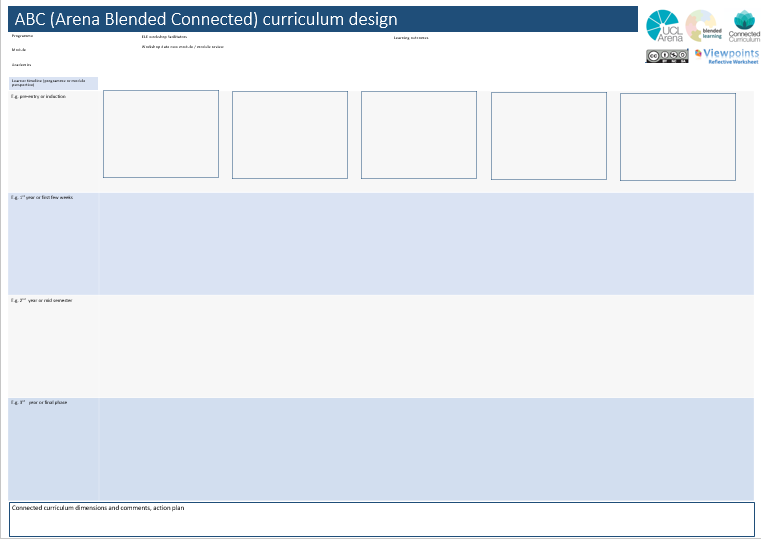 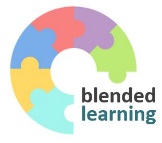 Week
 1-4
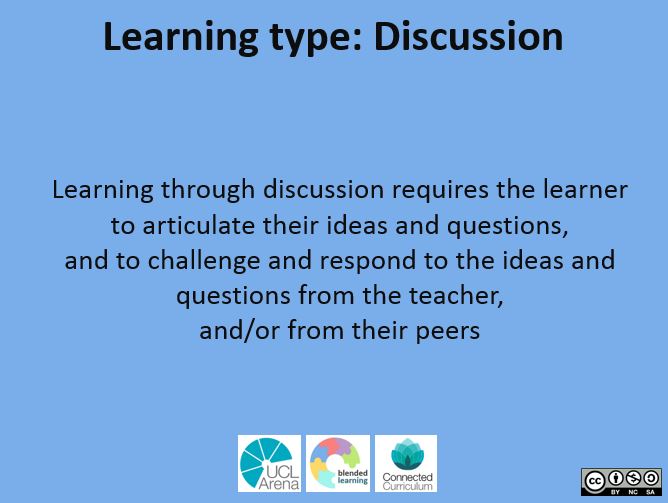 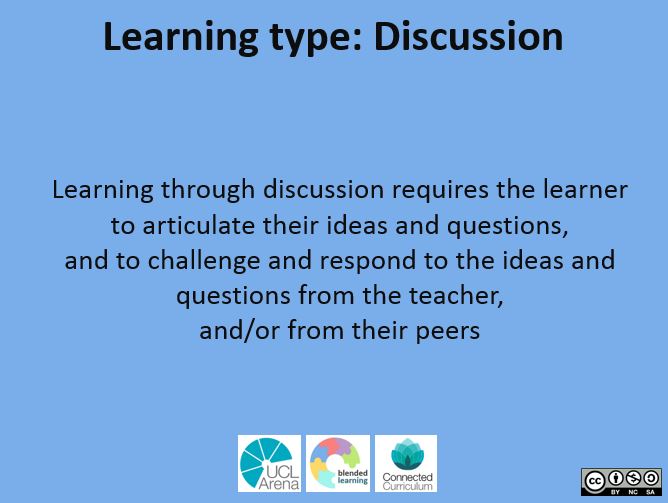 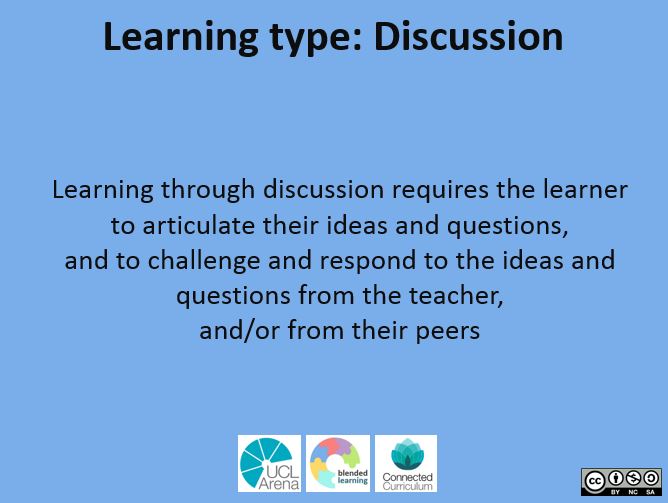 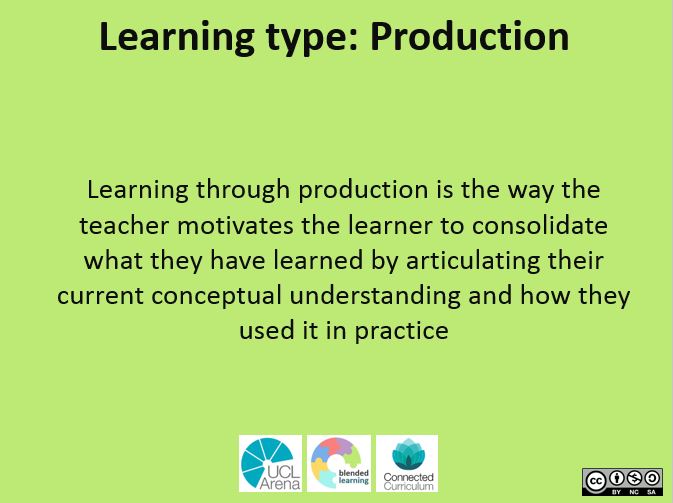 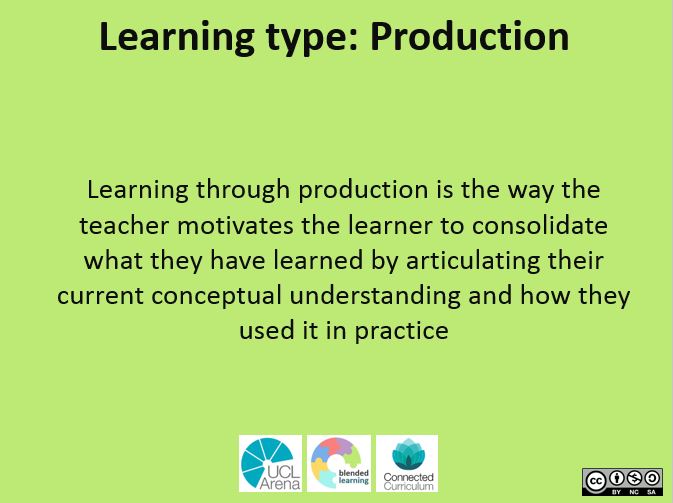 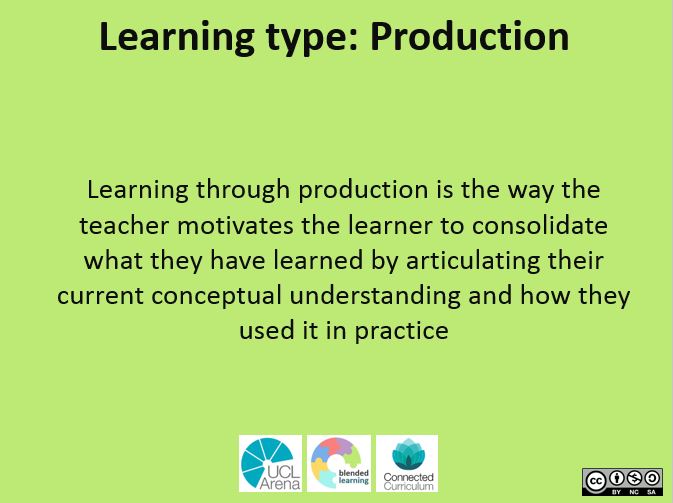 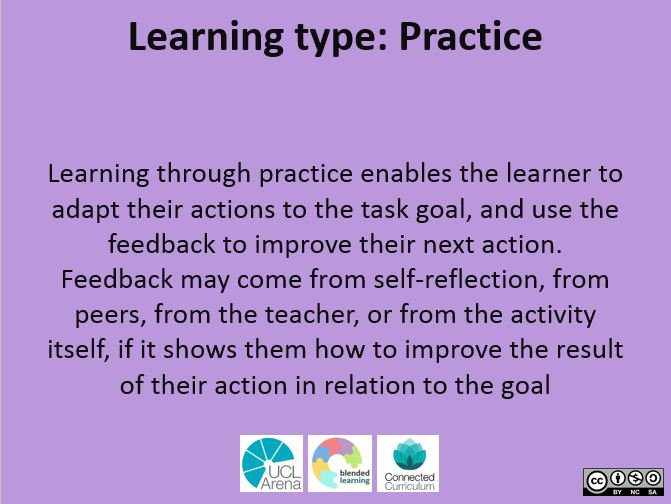 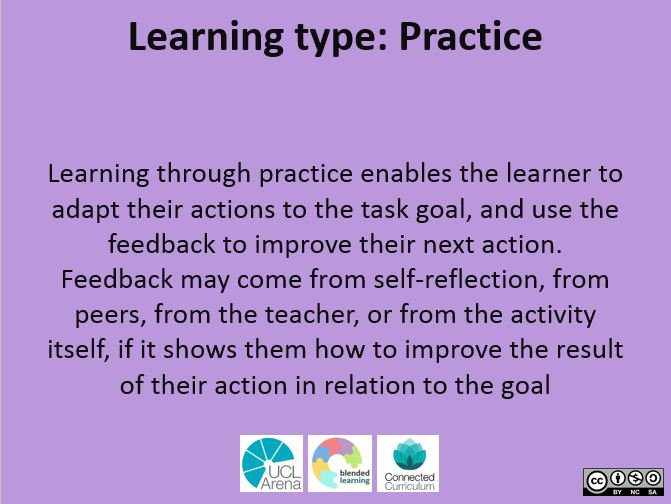 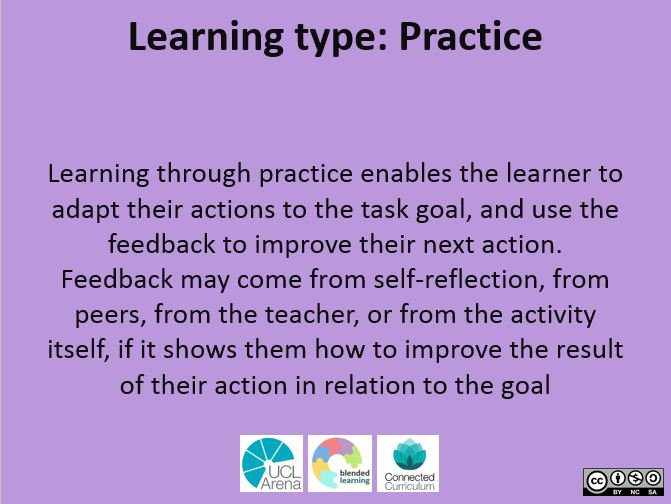 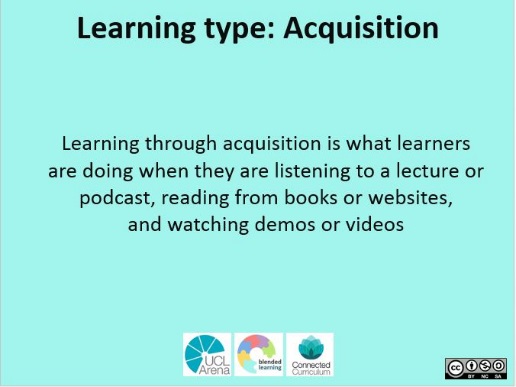 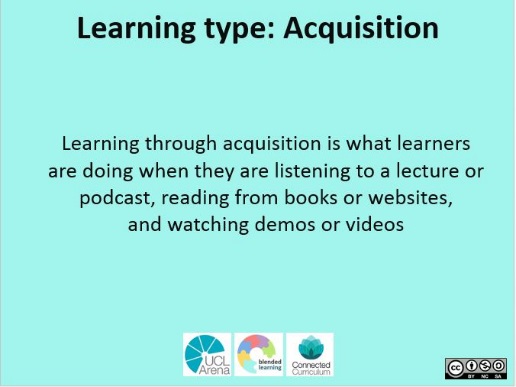 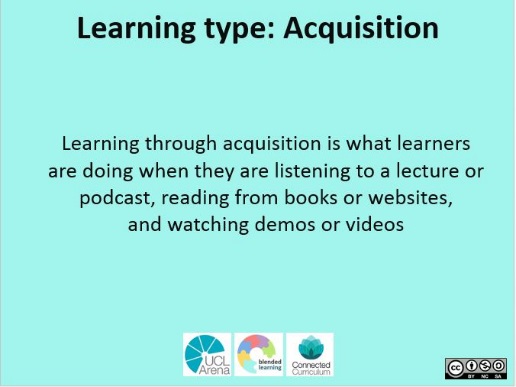 Week
 5-8
project
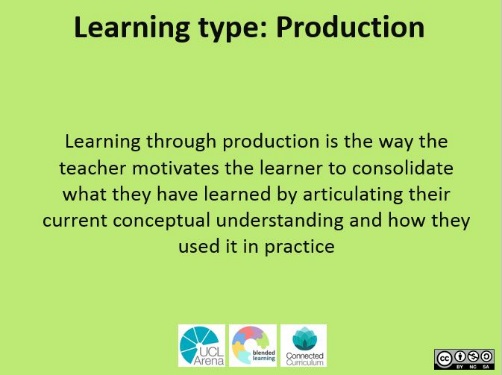 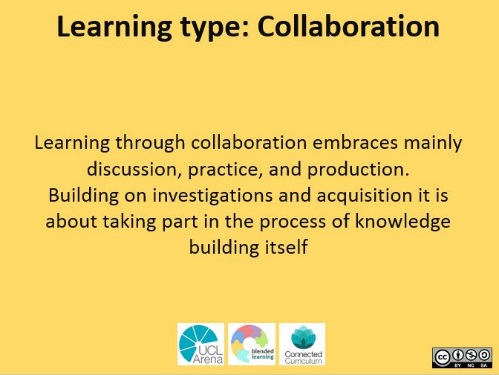 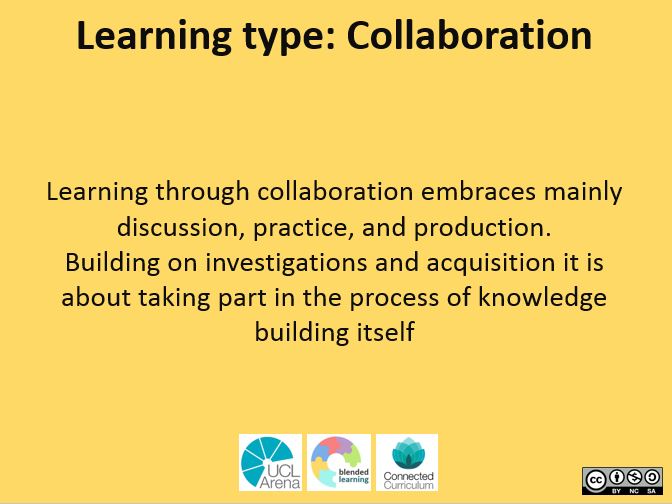 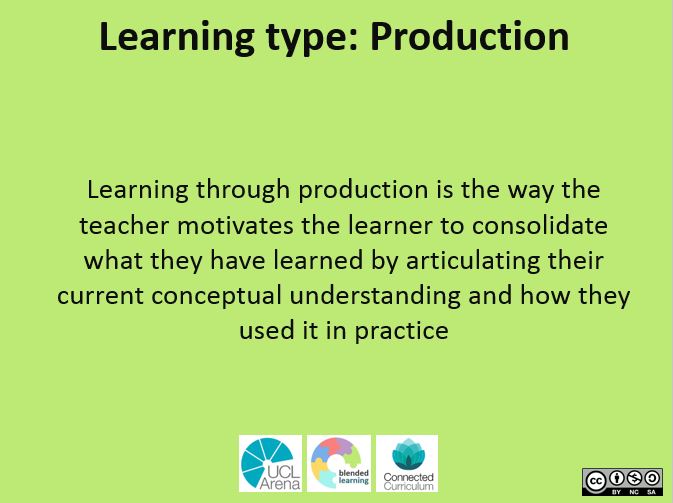 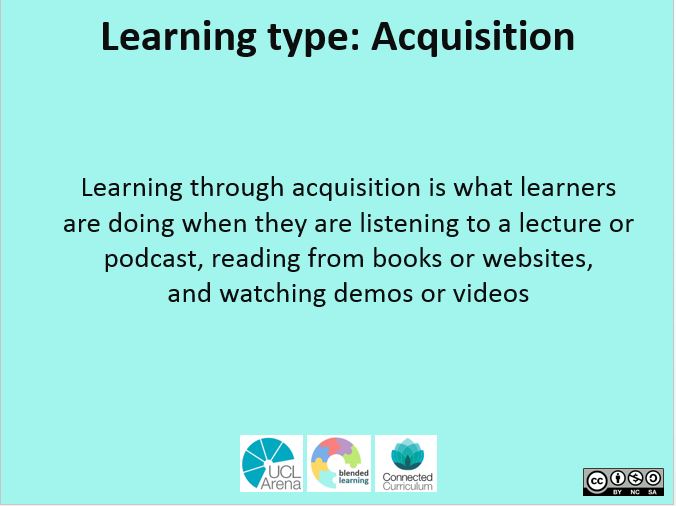 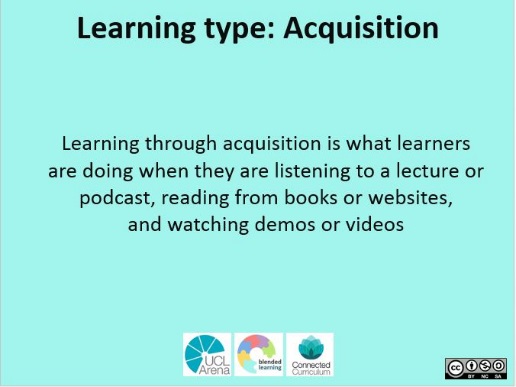 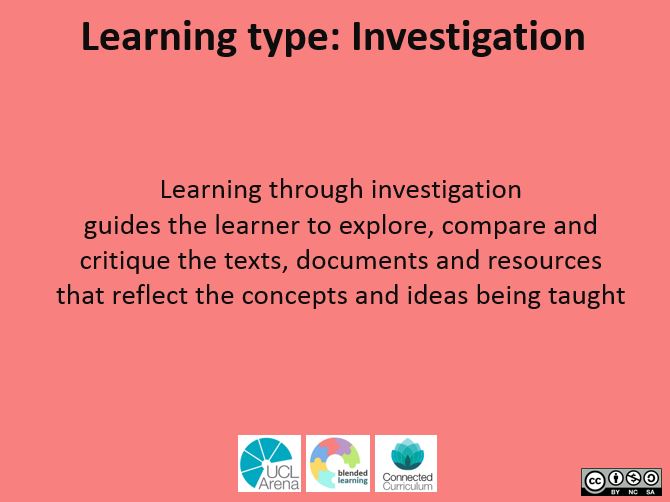 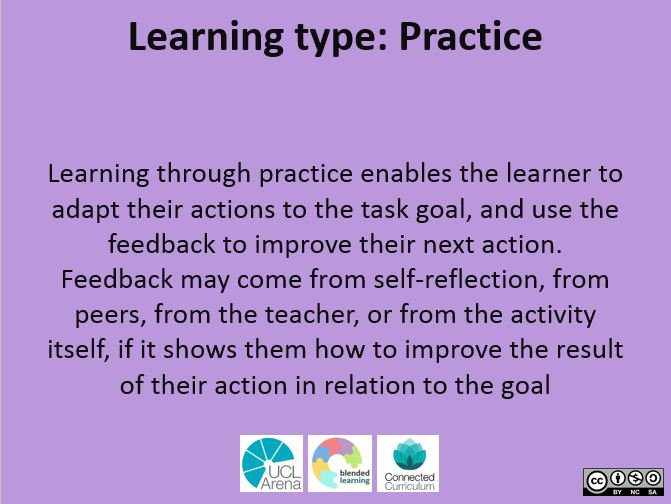 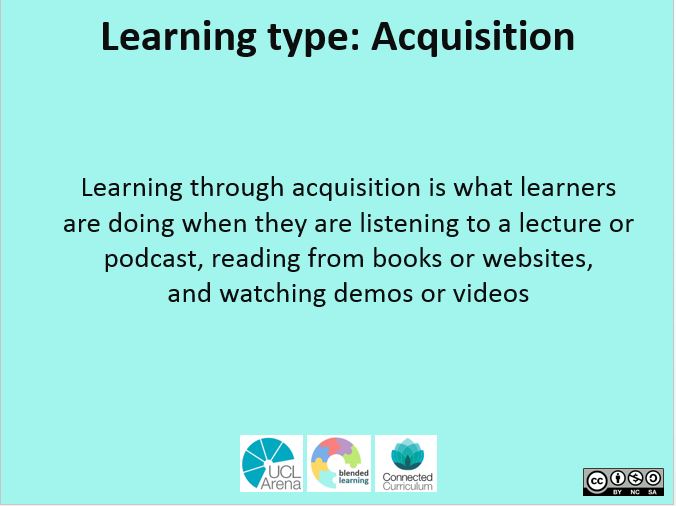 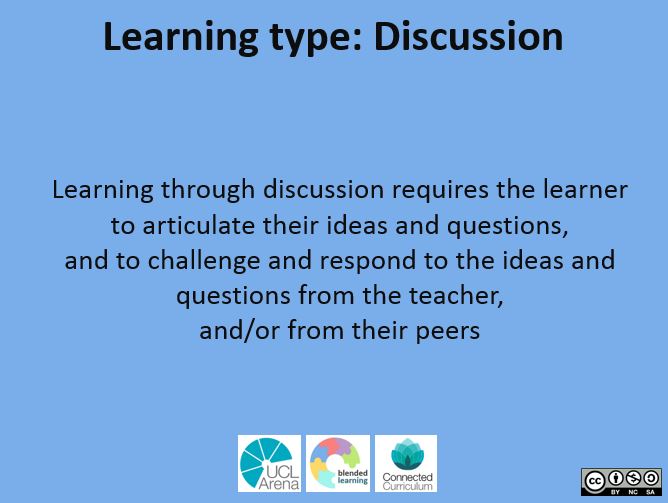 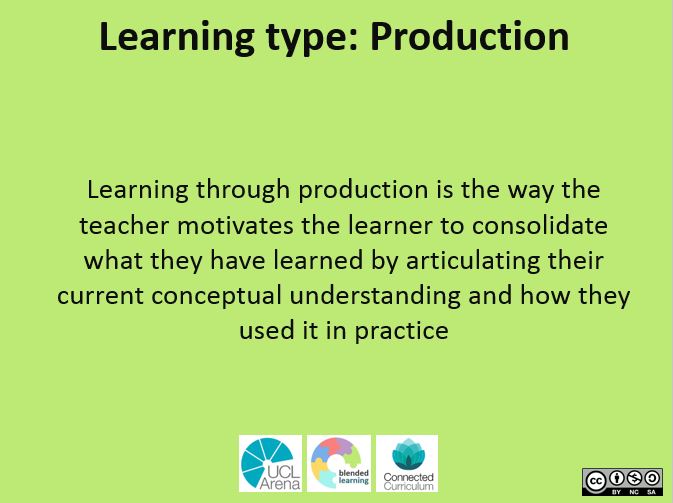 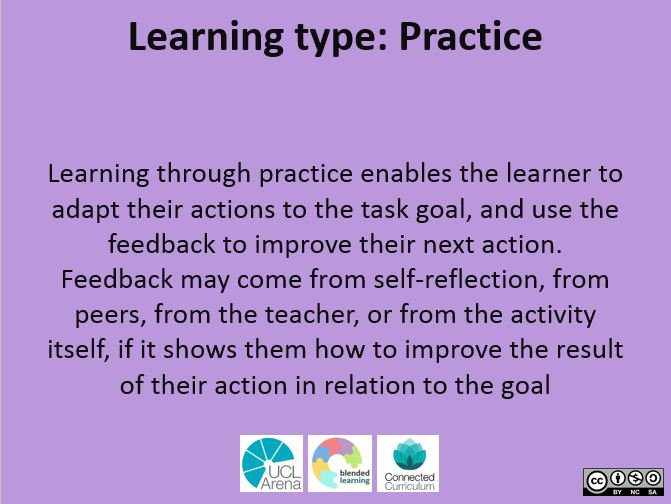 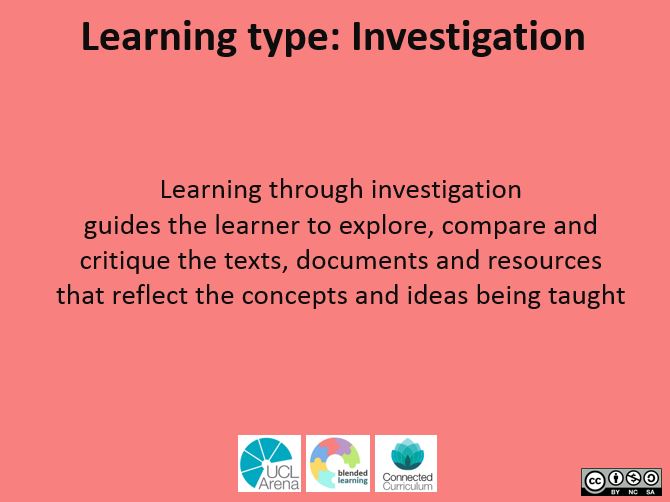 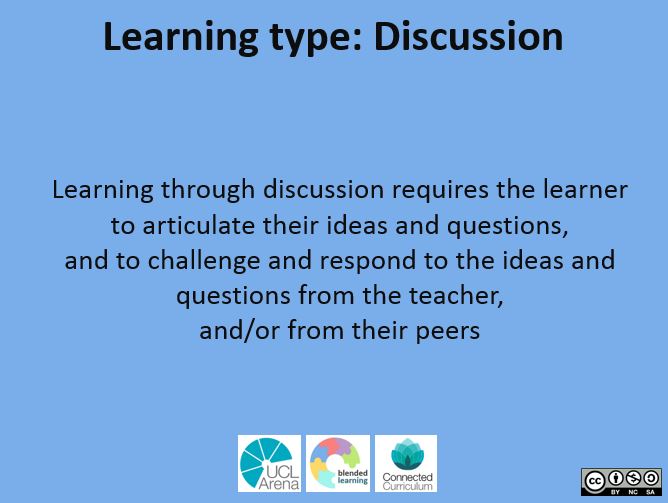 15
ABC Learning Design
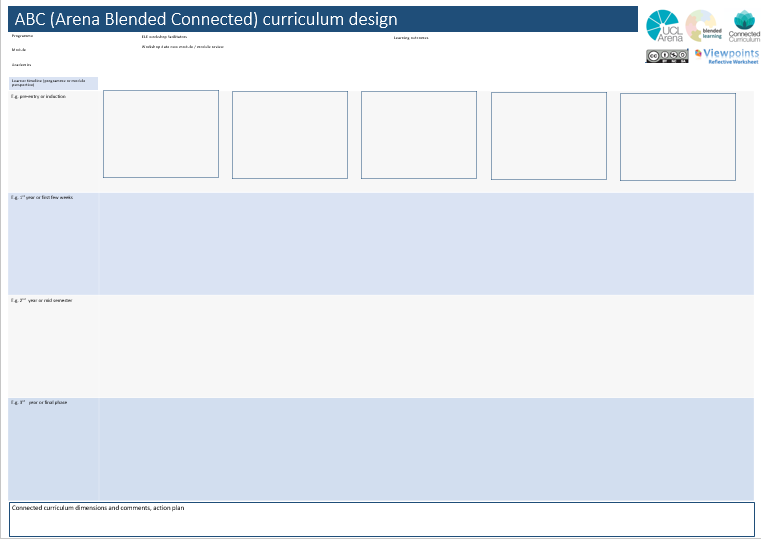 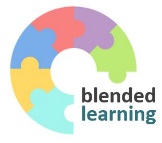 Your module  may look like this
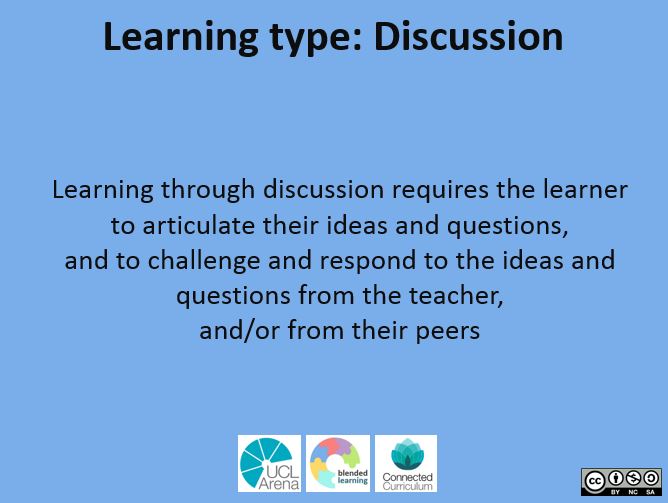 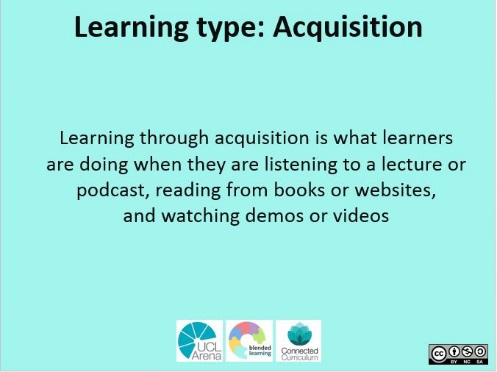 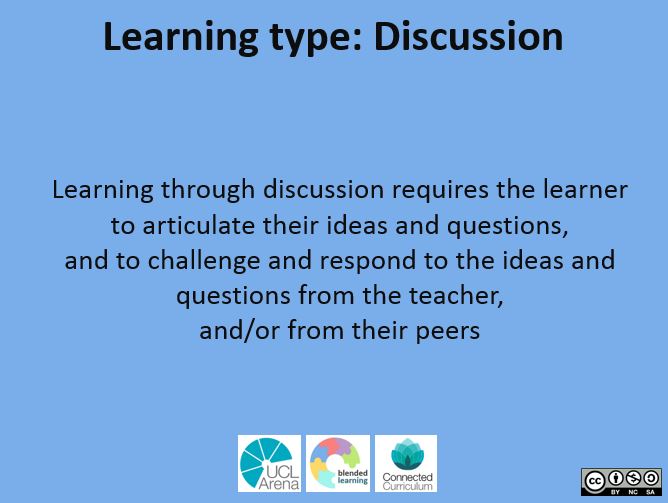 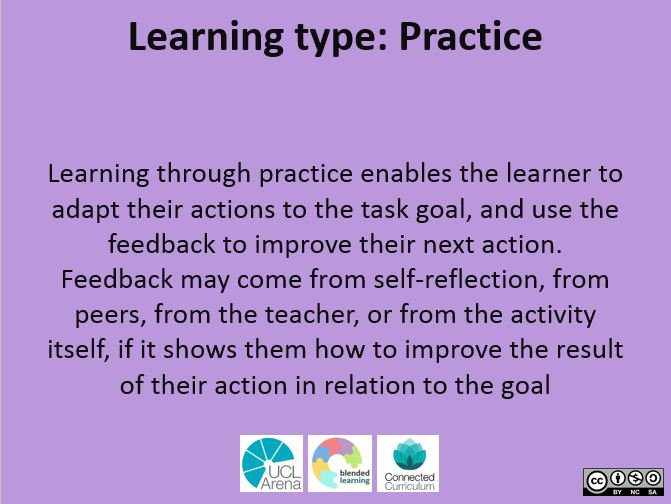 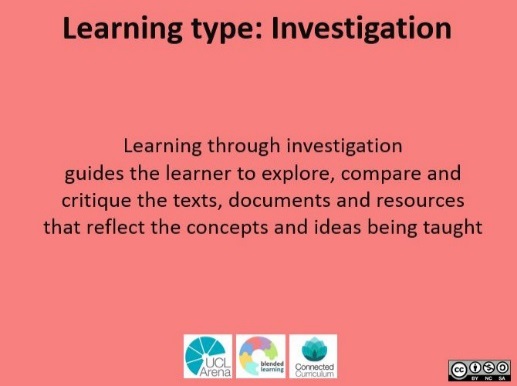 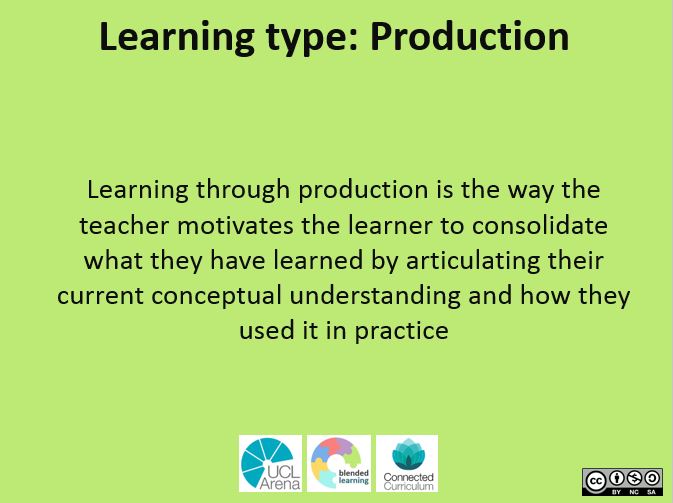 Week
 1-4
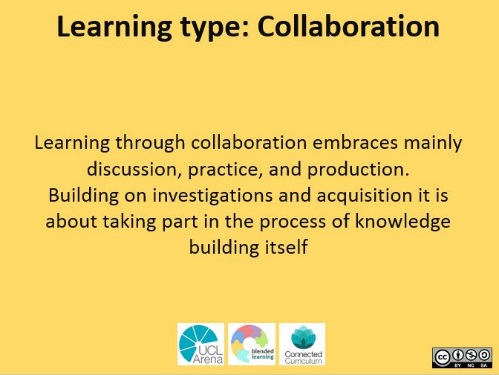 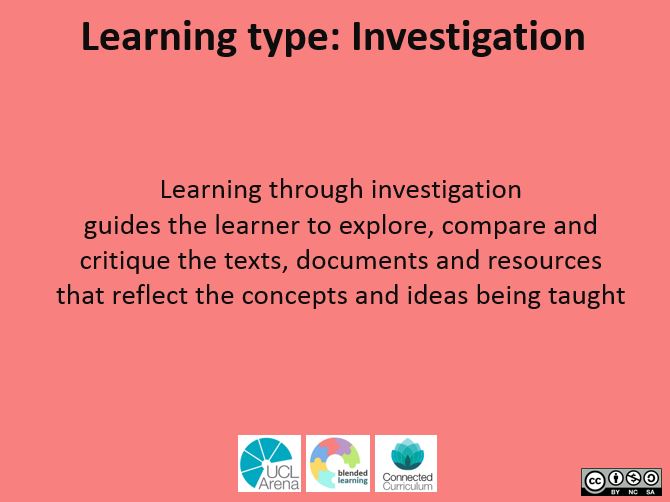 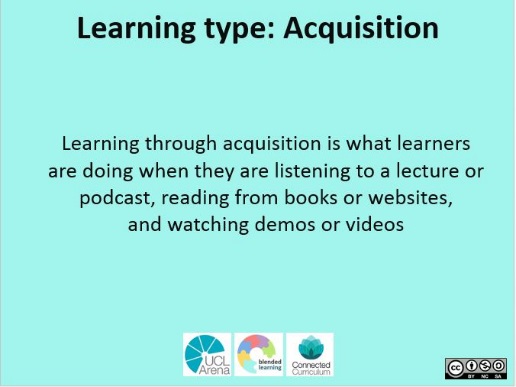 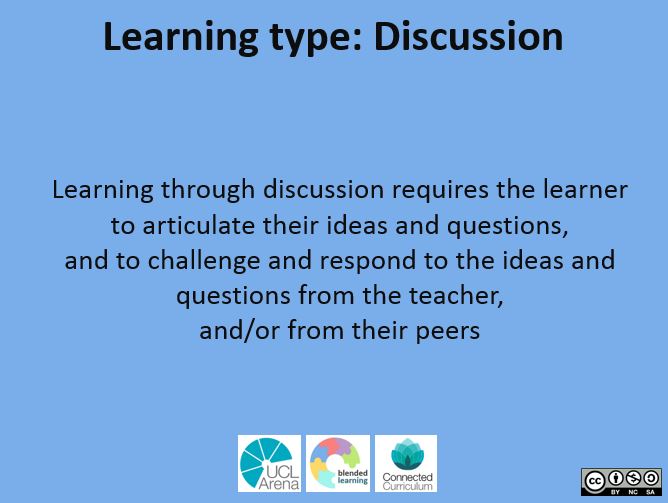 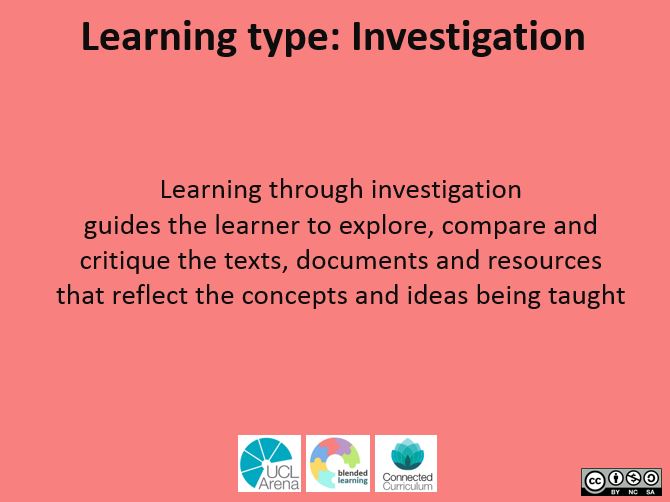 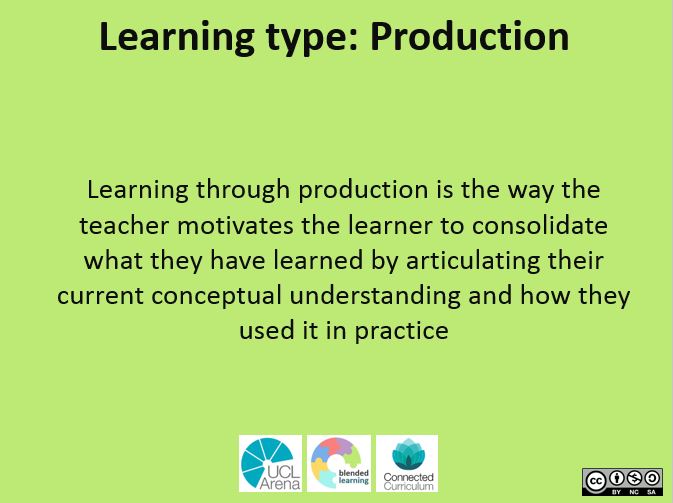 Week
 5-8
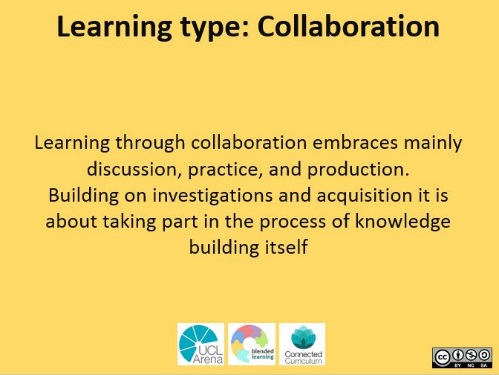 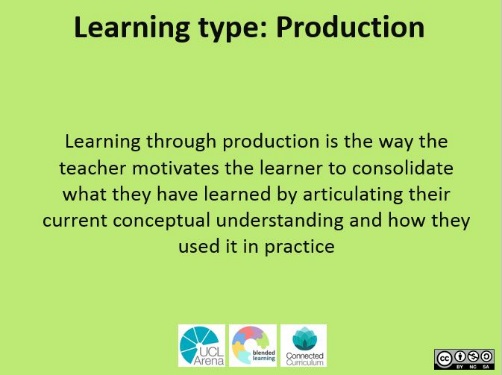 project
16
reflection
ABC Learning Design
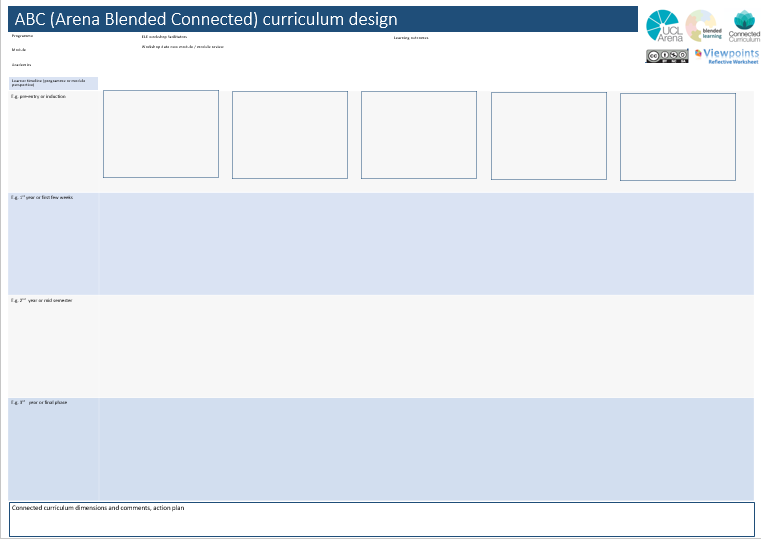 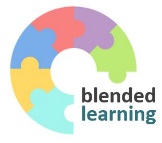 Your module  may look like this
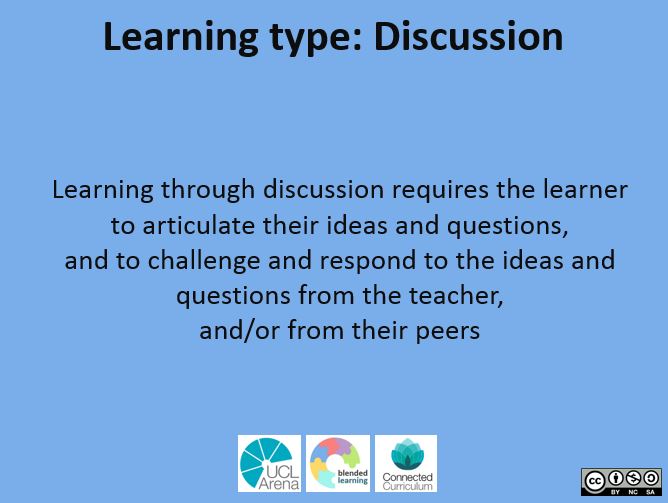 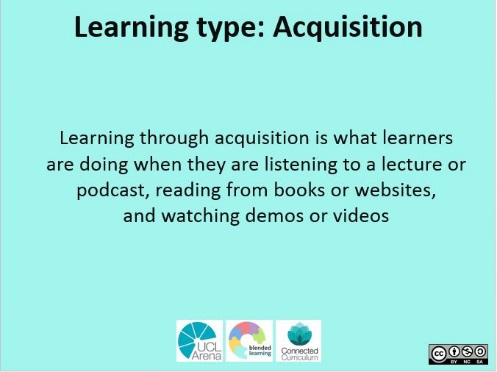 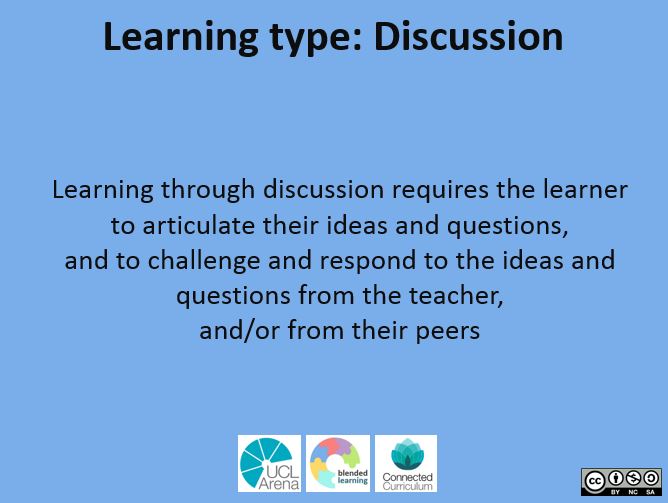 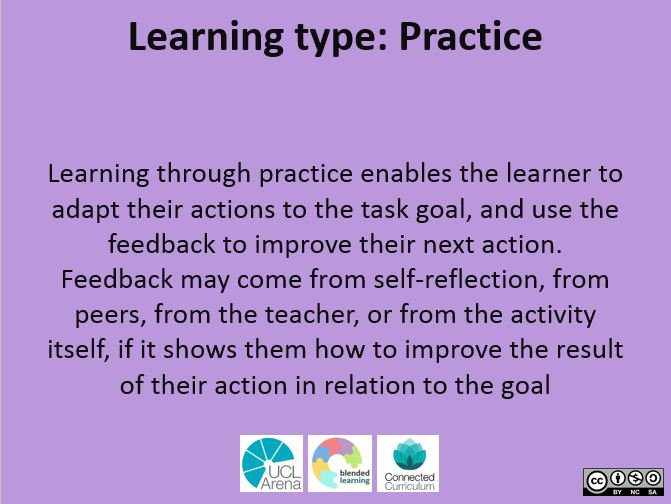 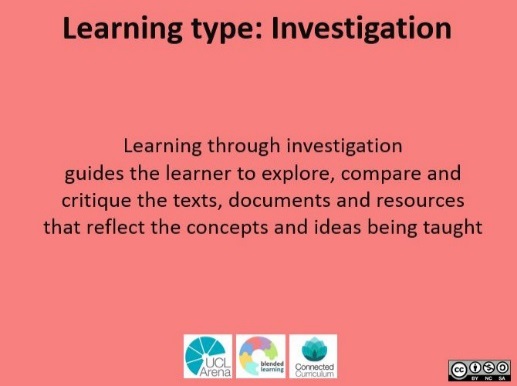 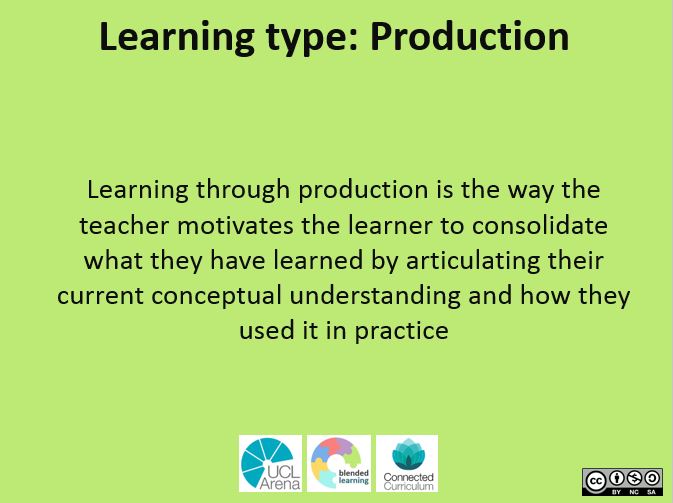 Week
 1-4
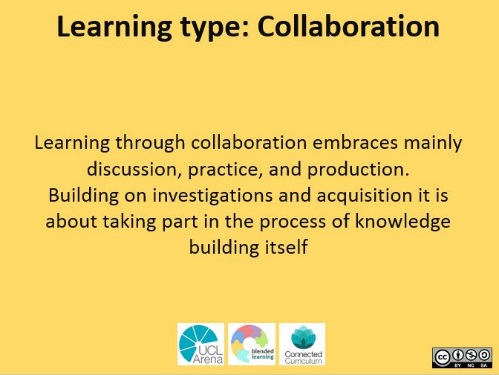 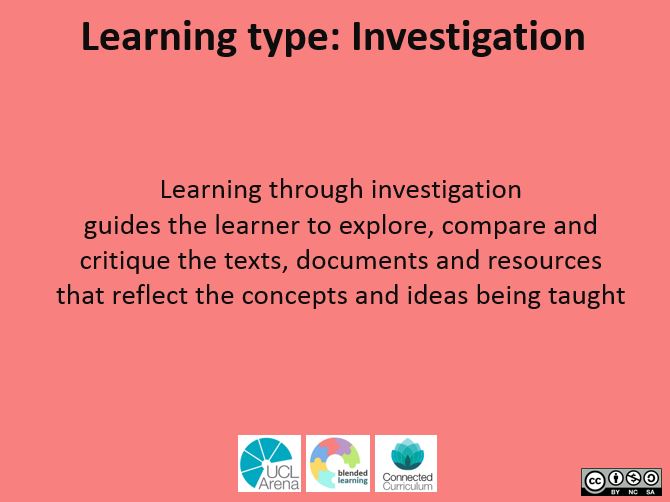 Once happy with your module design, turn the cards to the other side and select learning activities
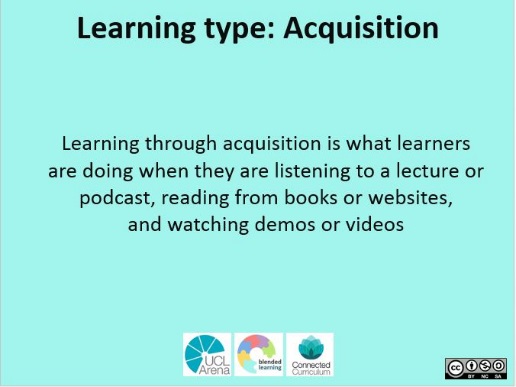 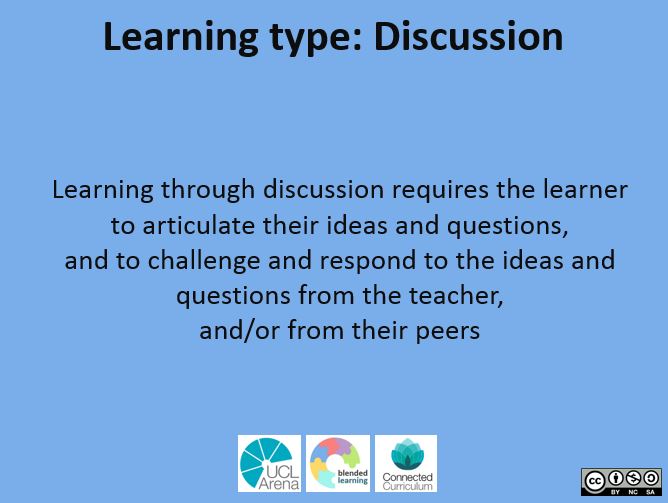 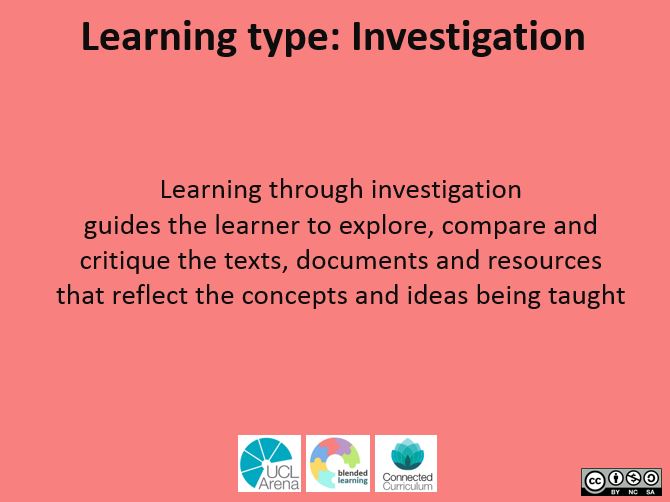 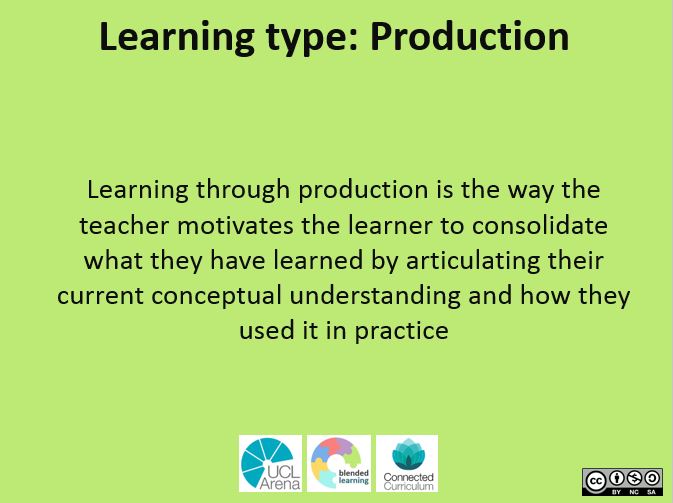 Week
 5-8
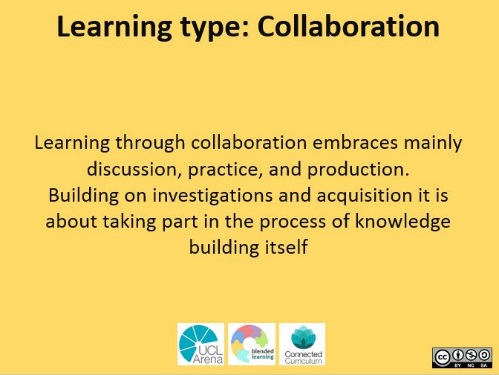 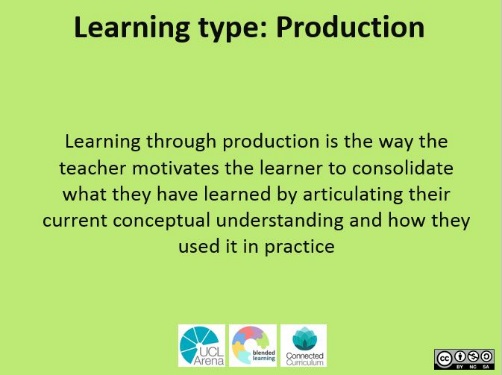 project
17
reflection
ABC Learning Design
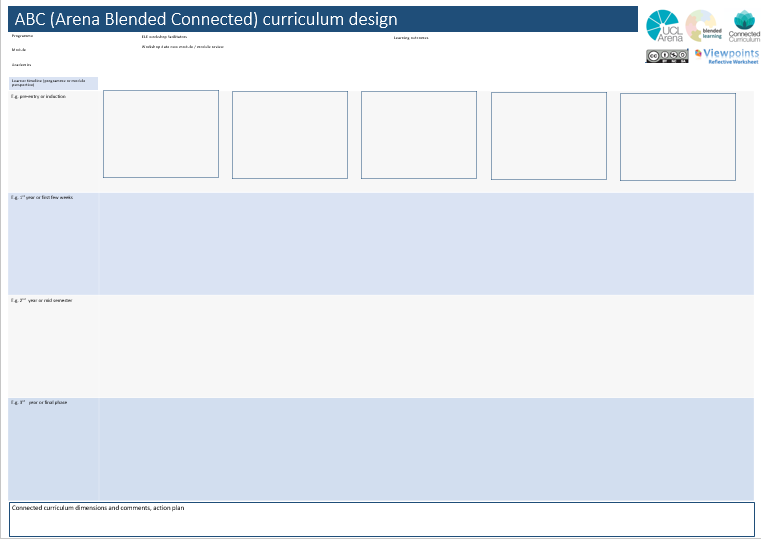 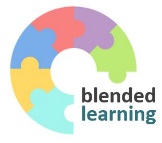 Your module  may look like this
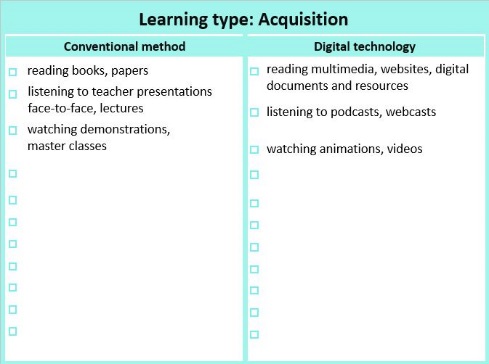 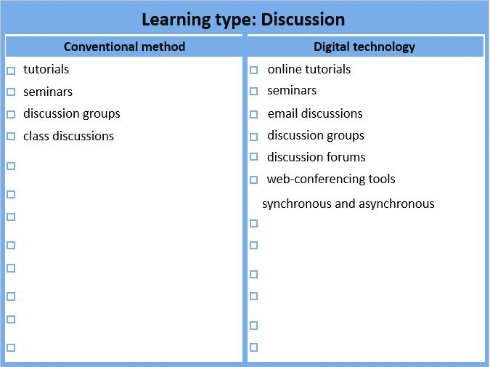 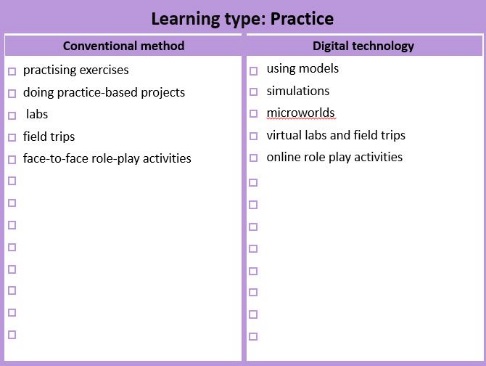 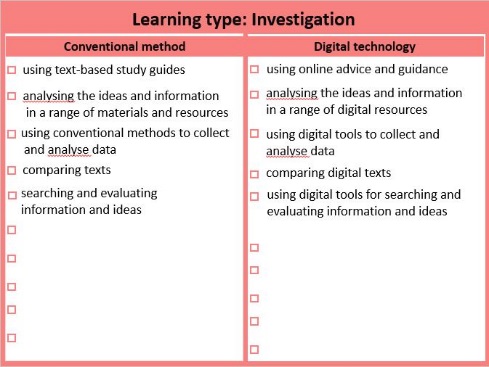 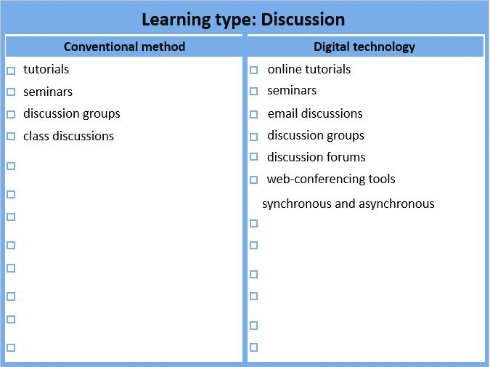 Week
 1-4
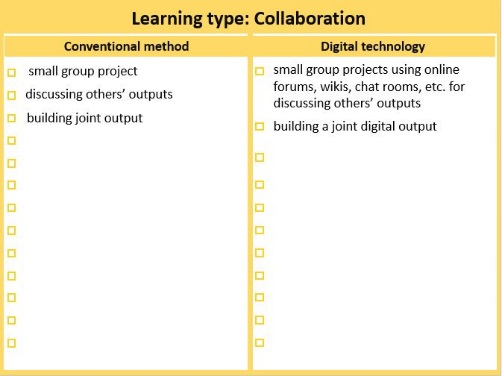 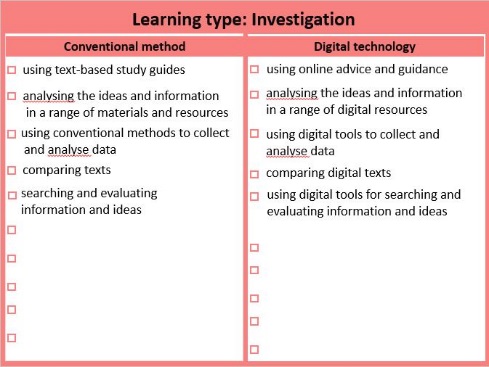 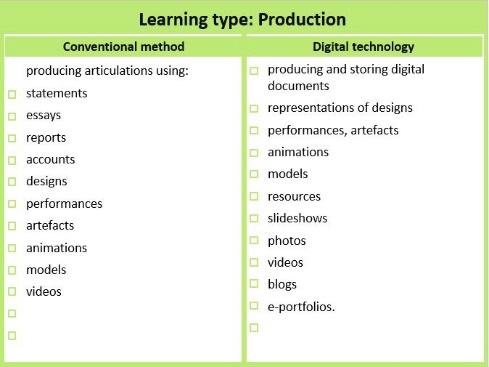 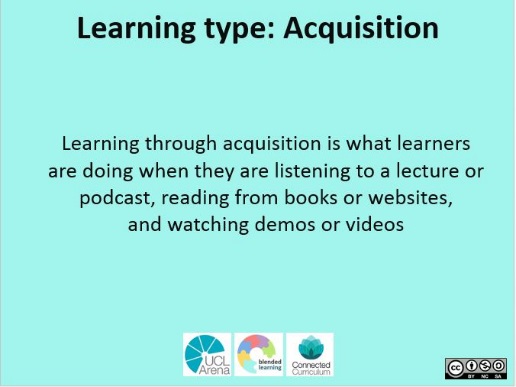 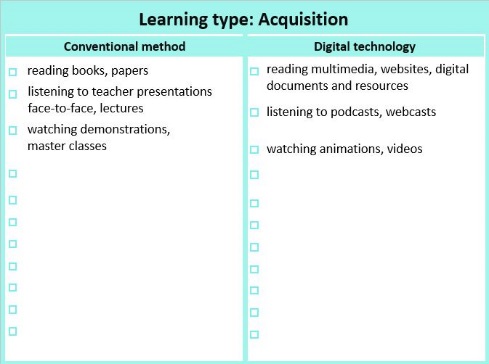 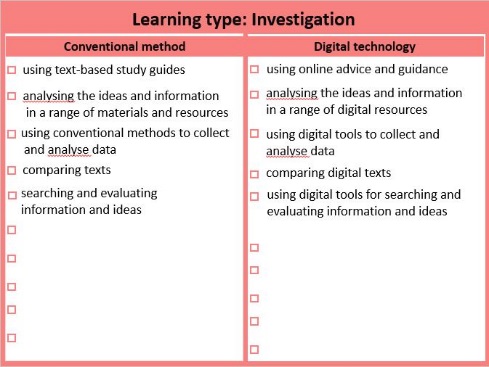 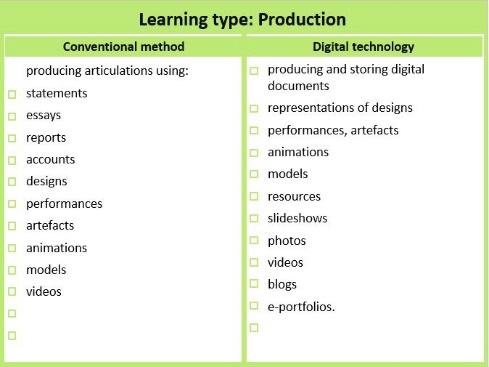 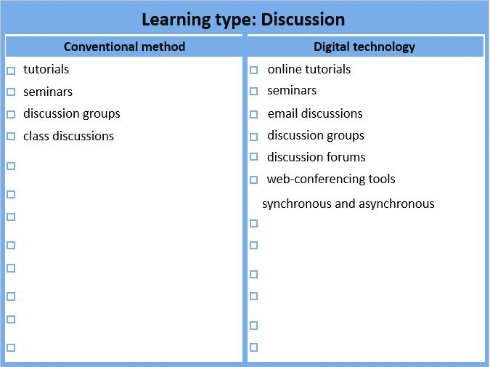 Week
 5-8

Select learning activities
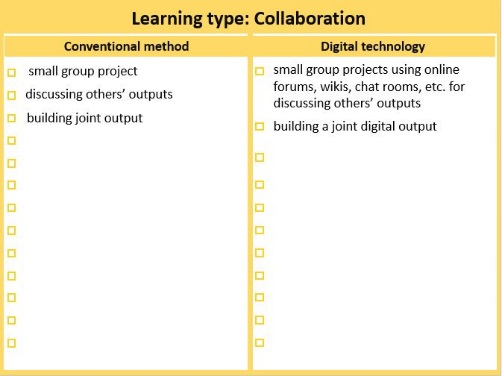 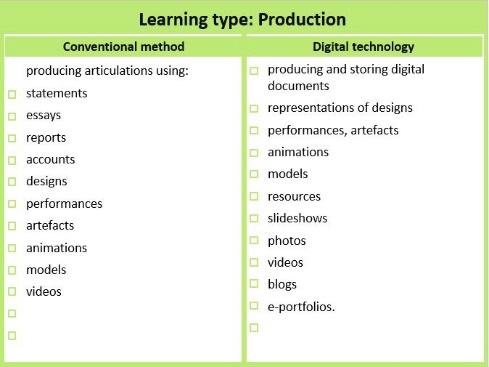 project
and
add your own activities
18
reflection
4. Smaller sized cards – for copying and pasting onto storyboard
4. Smaller sized learning types cards (front)
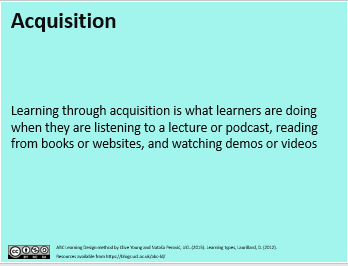 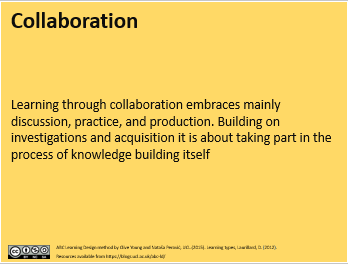 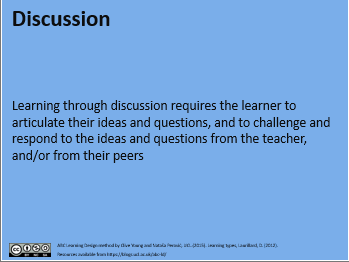 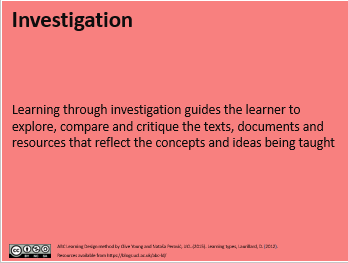 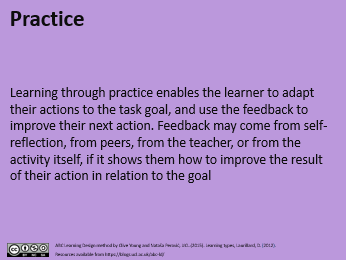 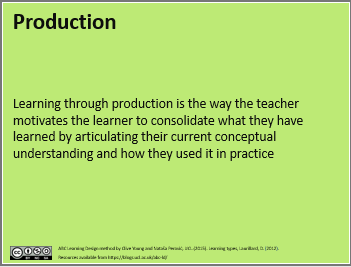 20
Learning types on front side of card and sample activities on the back
4. Smaller sized learning types cards (back)
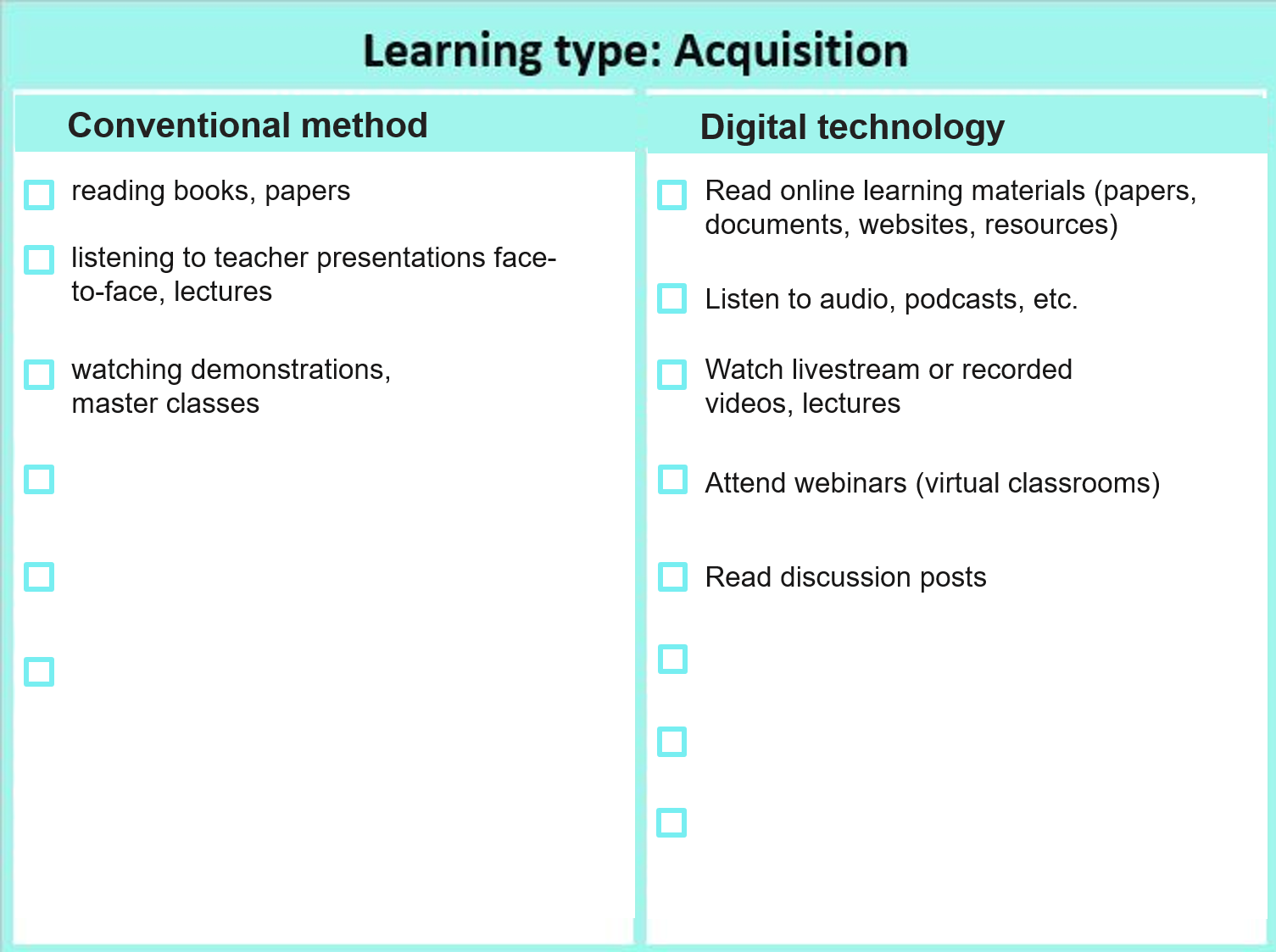 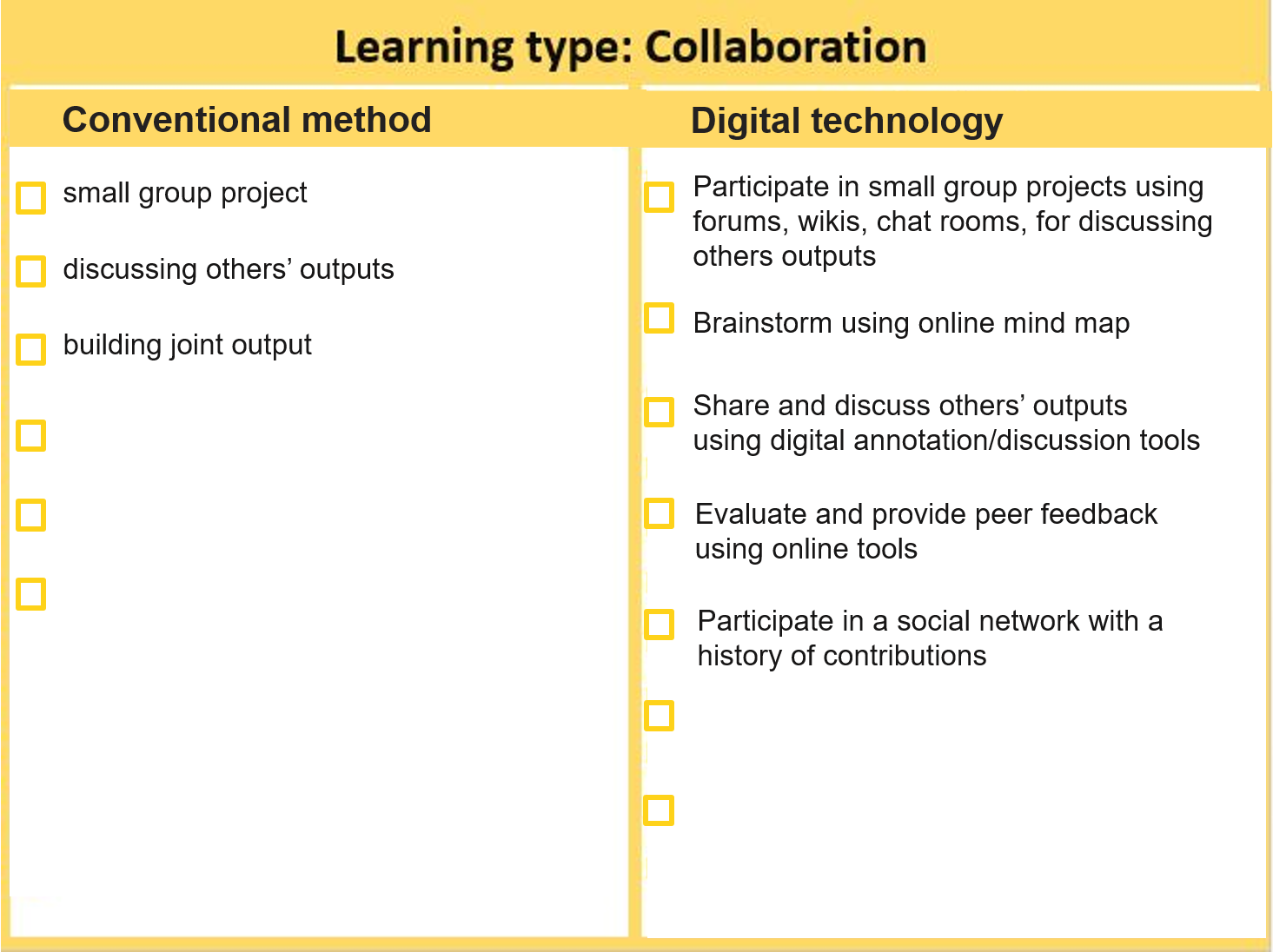 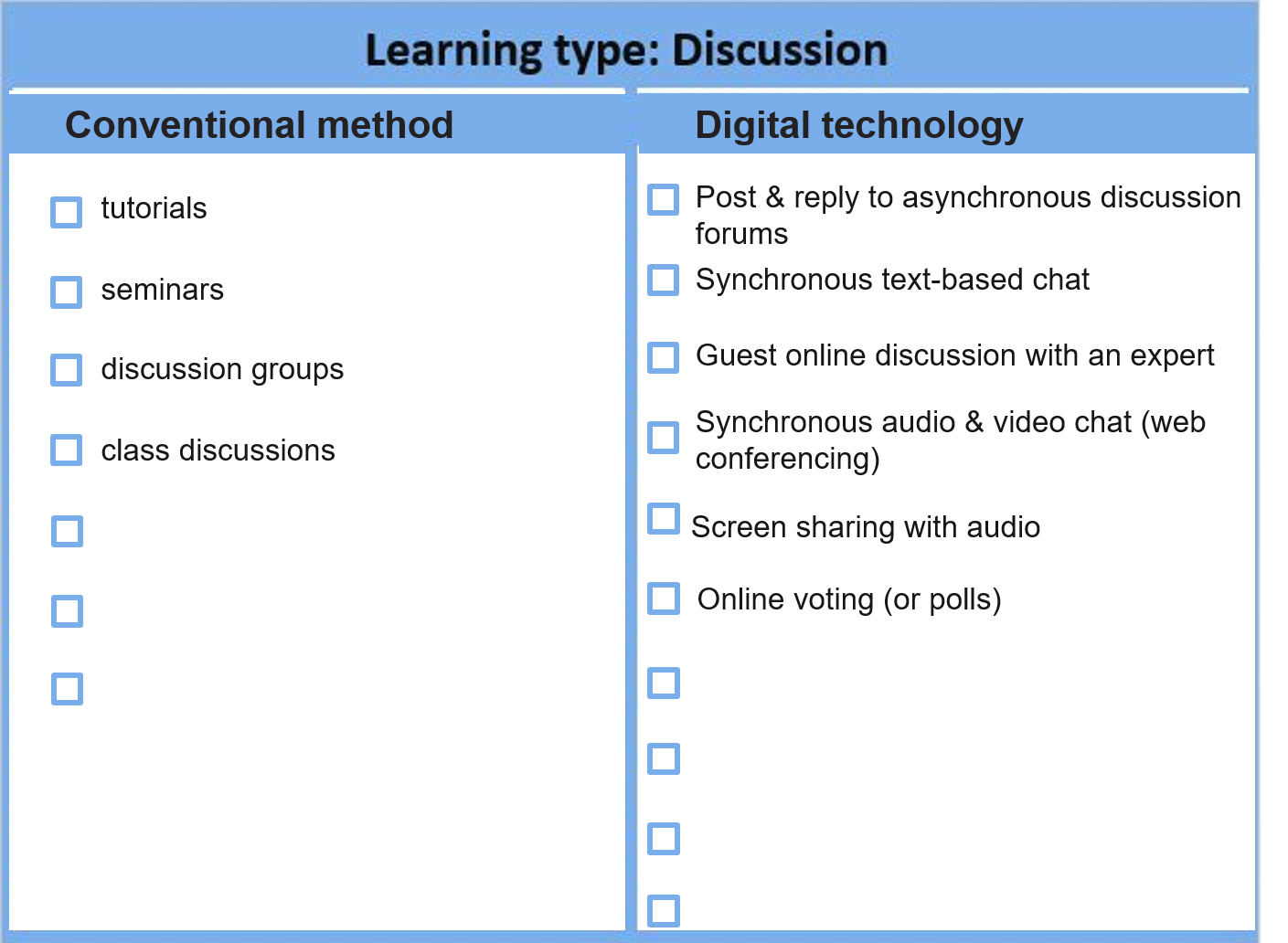 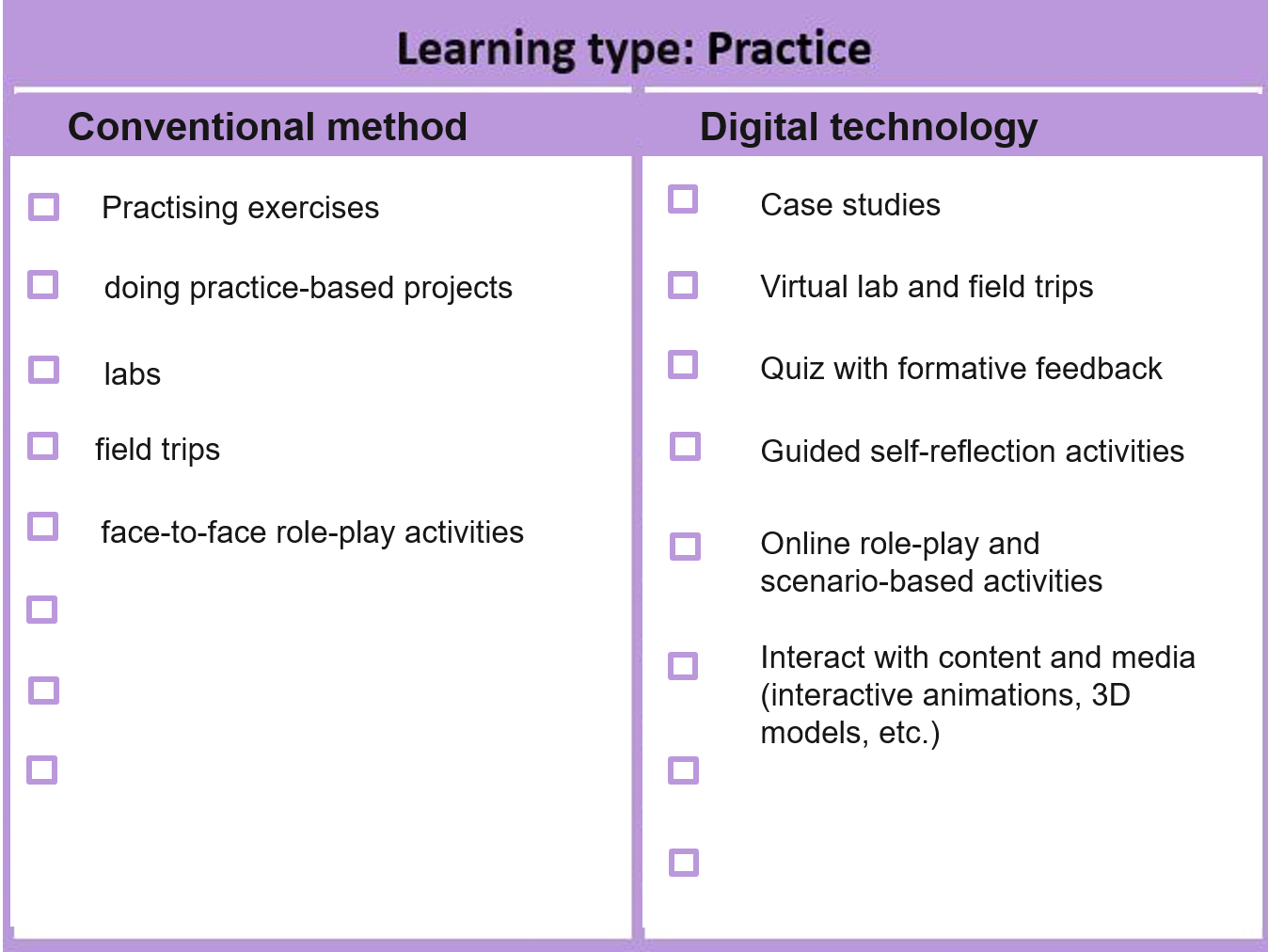 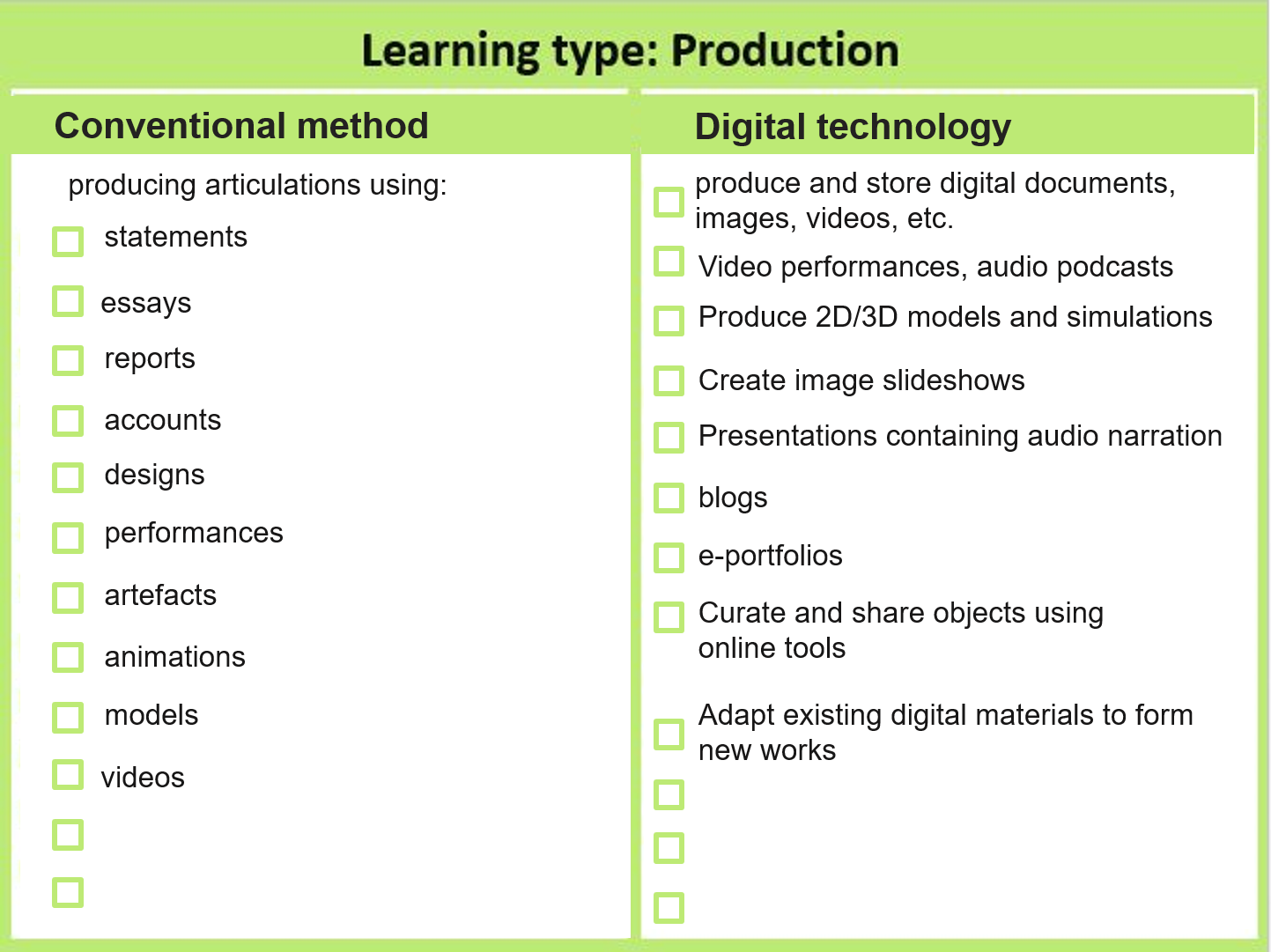 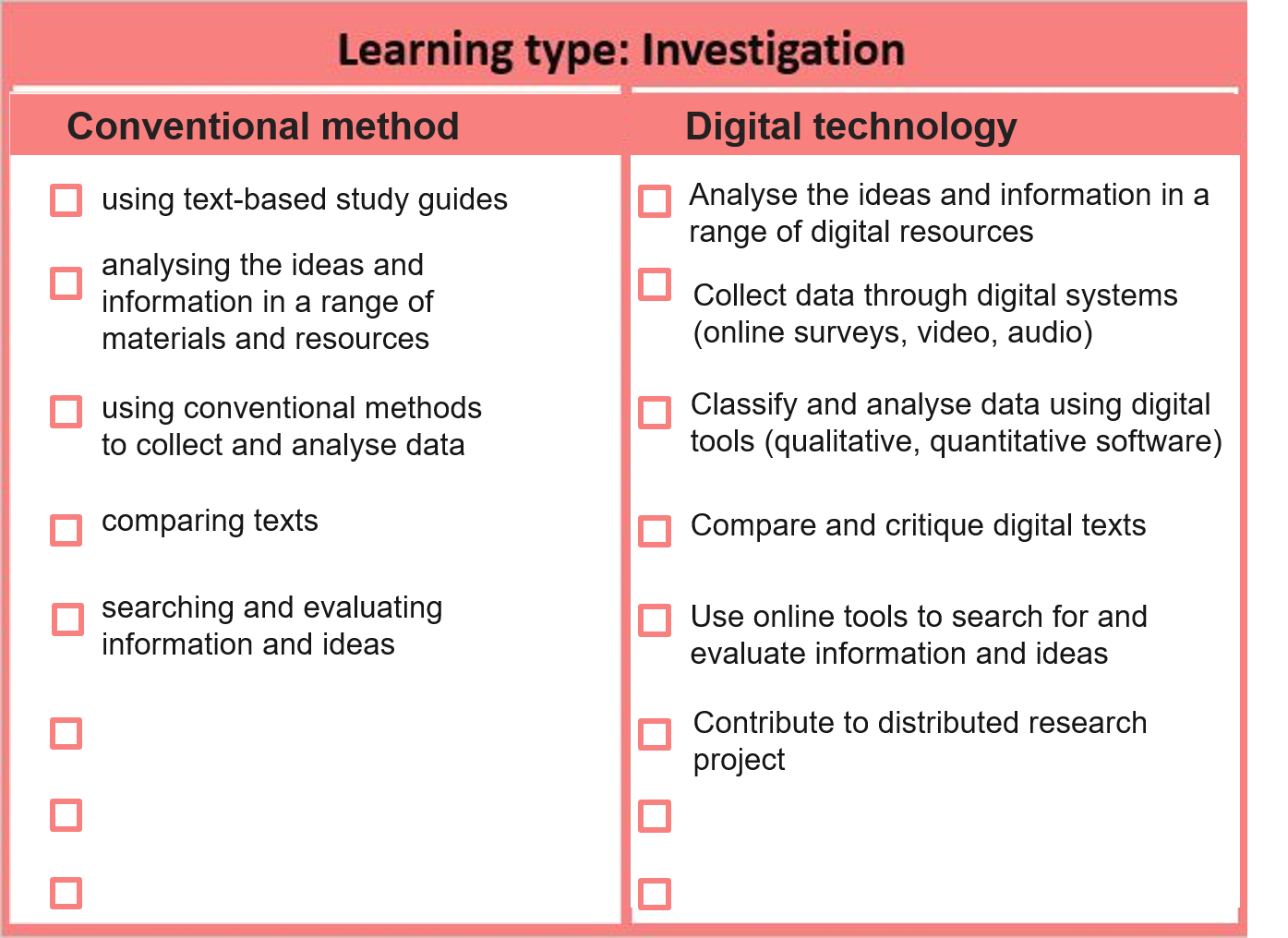 21
Learning types on front side of card and sample activities on the back
5. Blank Storyboard
Copy and paste smaller sized cards onto this storyboard
ABC LD (Arena Blended Connected Learning Design)
Date
Module/course/MOOC title
Lead
Learner timeline
Notes
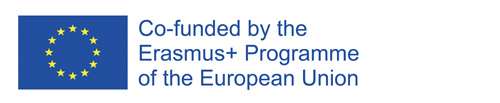 @ABCtoVLE
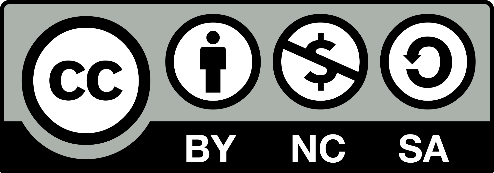 ABC Learning Design method by Clive Young and Nataša Perović, UCL. (2015). Learning types, Laurillard, D. (2012). Resources available from https://abc-ld.org
Storyboard worksheet adapted from Viewpoints Curriculum Design, University of Ulster. Available at http://wiki.ulster.ac.uk/display/VPR/
ABC LD (Arena Blended Connected Learning Design)
Date
Module/course/MOOC title
Lead
Learner timeline
Notes
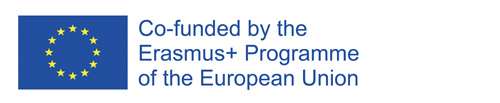 @ABCtoVLE
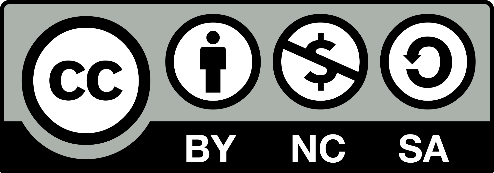 ABC Learning Design method by Clive Young and Nataša Perović, UCL. (2015). Learning types, Laurillard, D. (2012). Resources available from https://abc-ld.org
Storyboard worksheet adapted from Viewpoints Curriculum Design, University of Ulster. Available at http://wiki.ulster.ac.uk/display/VPR/
ABC LD (Arena Blended Connected Learning Design)
Date
Module/course/MOOC title
Lead
Learner timeline
Notes
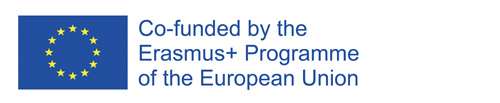 @ABCtoVLE
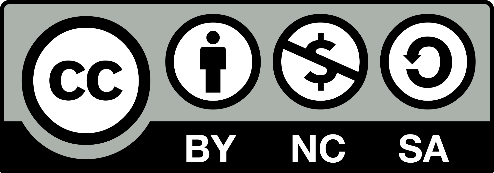 ABC Learning Design method by Clive Young and Nataša Perović, UCL. (2015). Learning types, Laurillard, D. (2012). Resources available from https://abc-ld.org
Storyboard worksheet adapted from Viewpoints Curriculum Design, University of Ulster. Available at http://wiki.ulster.ac.uk/display/VPR/
ABC LD (Arena Blended Connected Learning Design)
Date
Module/course/MOOC title
Lead
Learner timeline
Notes
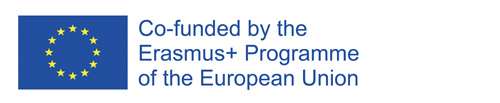 @ABCtoVLE
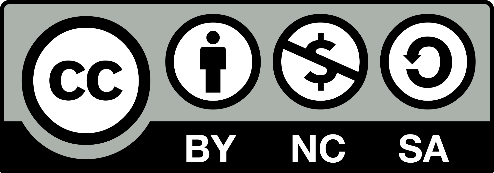 ABC Learning Design method by Clive Young and Nataša Perović, UCL. (2015). Learning types, Laurillard, D. (2012). Resources available from https://abc-ld.org
Storyboard worksheet adapted from Viewpoints Curriculum Design, University of Ulster. Available at http://wiki.ulster.ac.uk/display/VPR/
ABC LD (Arena Blended Connected Learning Design)
Date
Module/course/MOOC title
Lead
Learner timeline
Notes
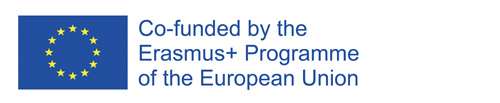 @ABCtoVLE
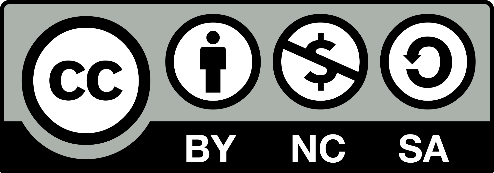 ABC Learning Design method by Clive Young and Nataša Perović, UCL. (2015). Learning types, Laurillard, D. (2012). Resources available from https://abc-ld.org
Storyboard worksheet adapted from Viewpoints Curriculum Design, University of Ulster. Available at http://wiki.ulster.ac.uk/display/VPR/